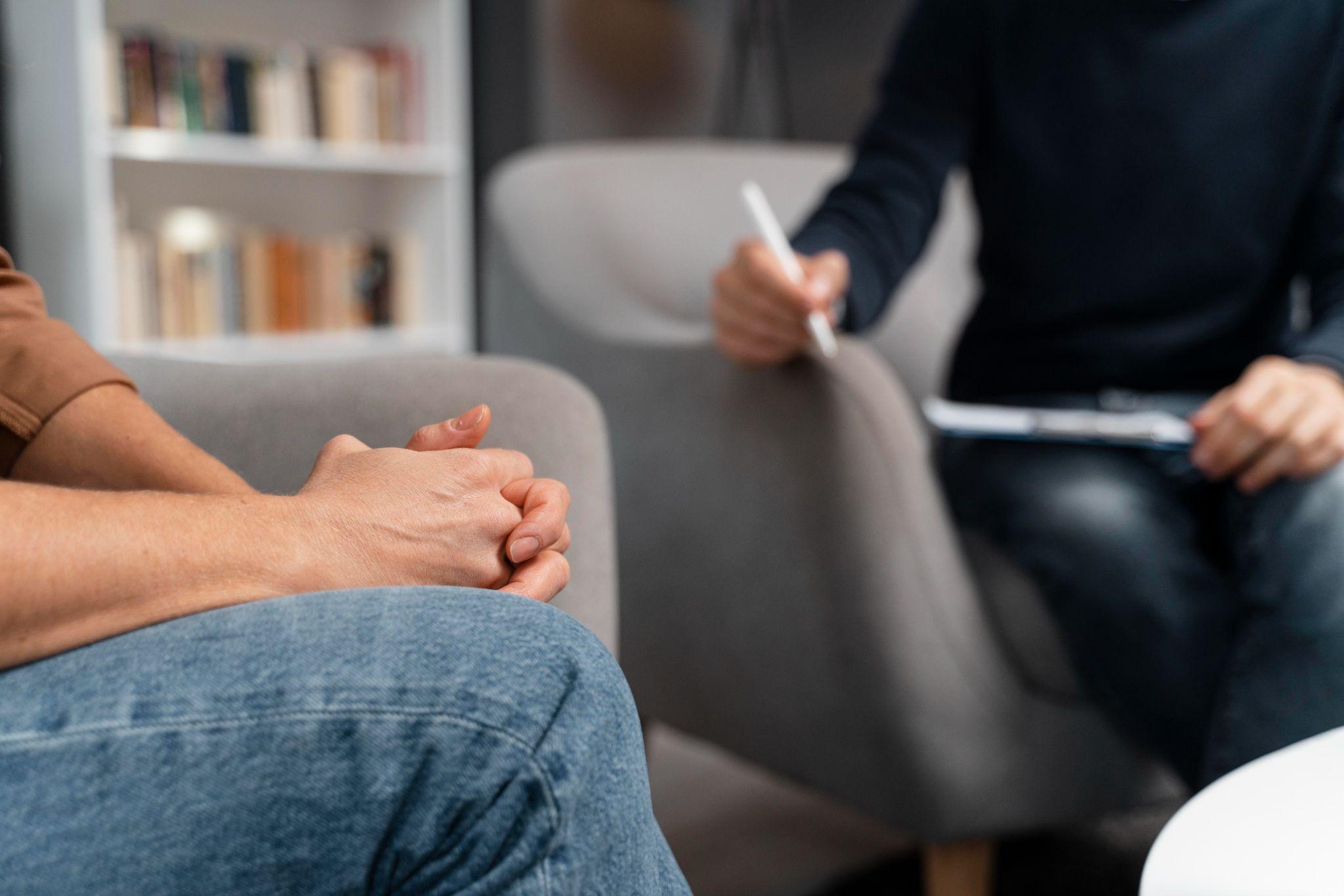 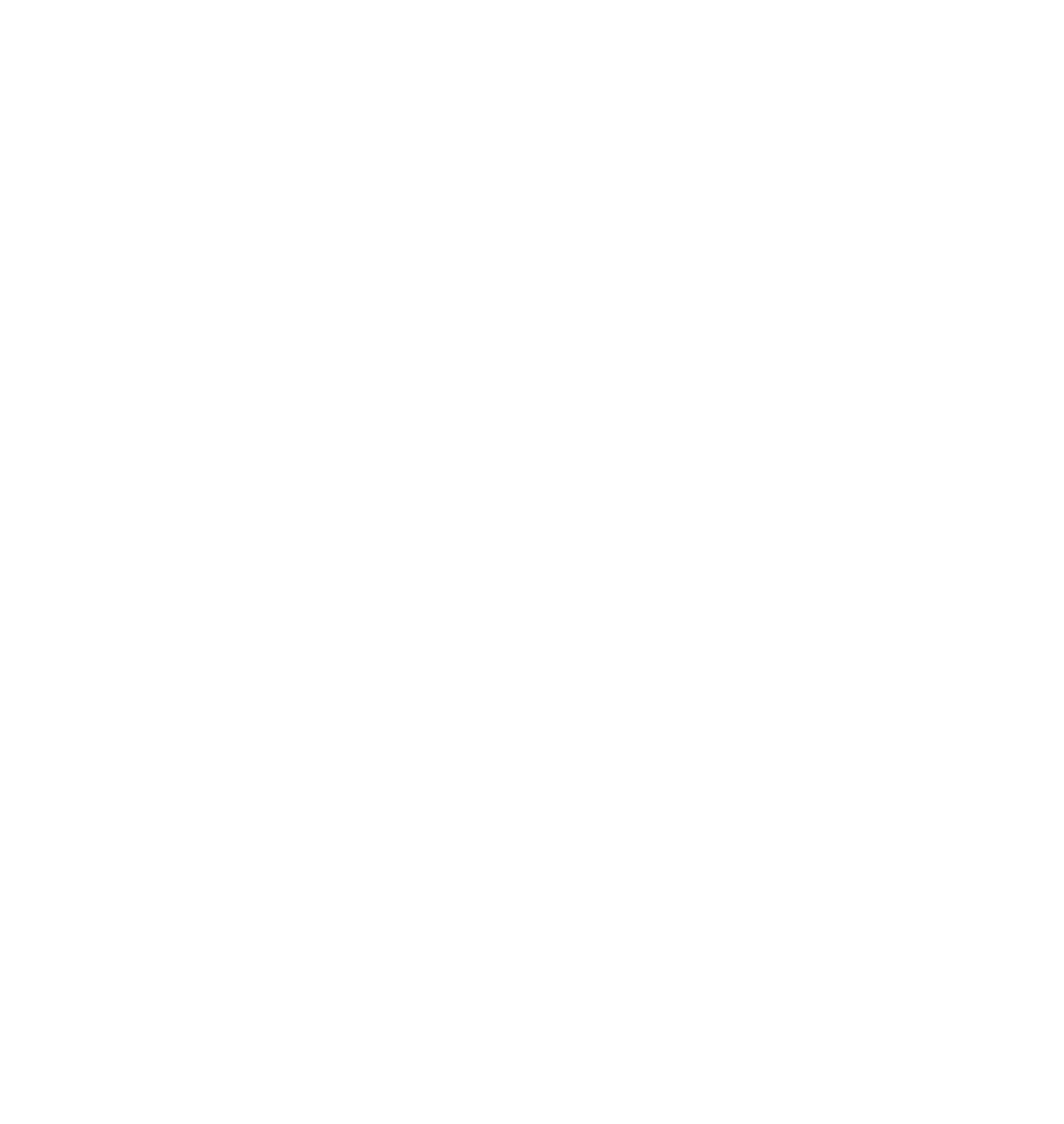 Therapy Huddersfield
Concept one
I wanted to use the letters ‘T’ for Therapy and ‘H’ for Huddersfield within the logo.
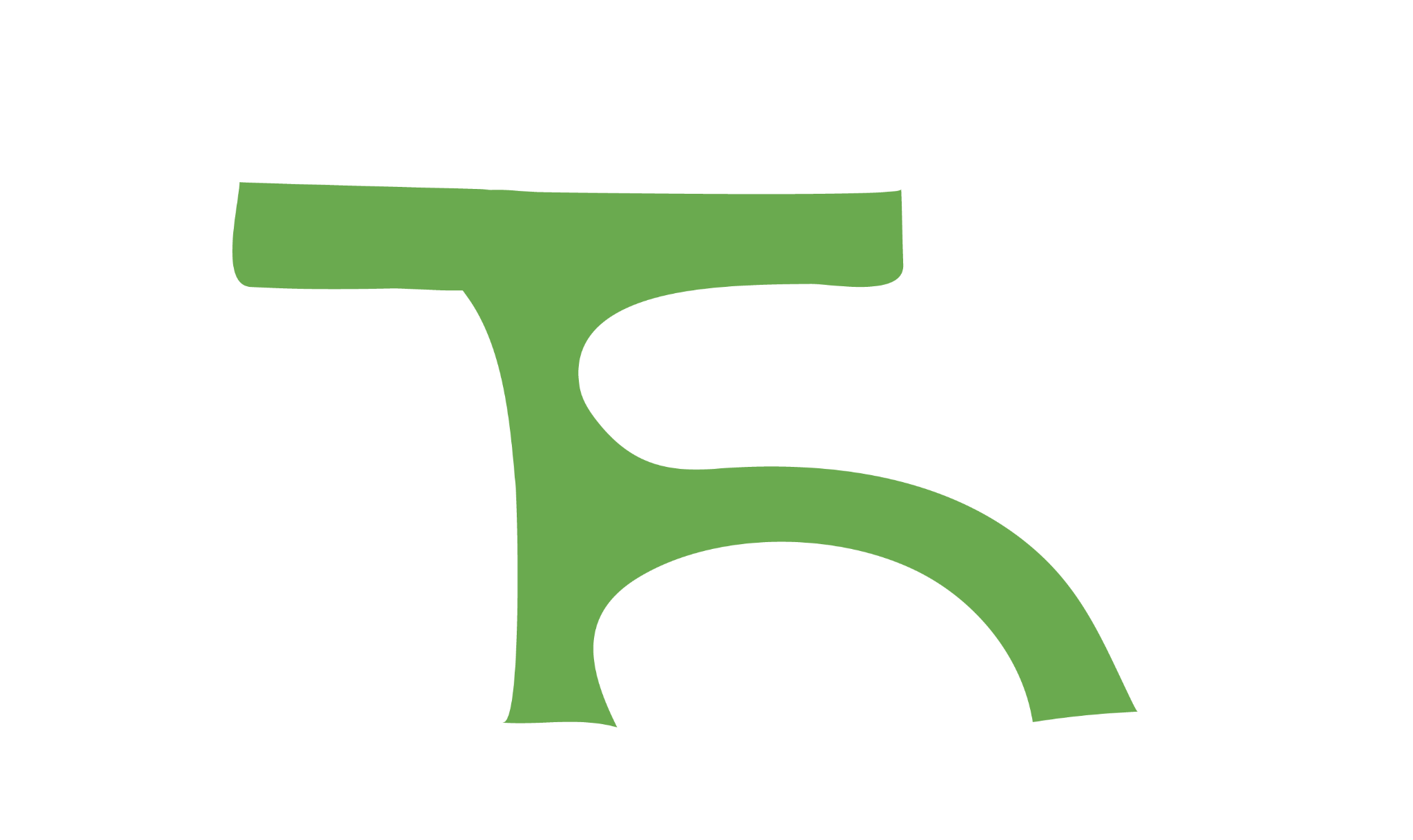 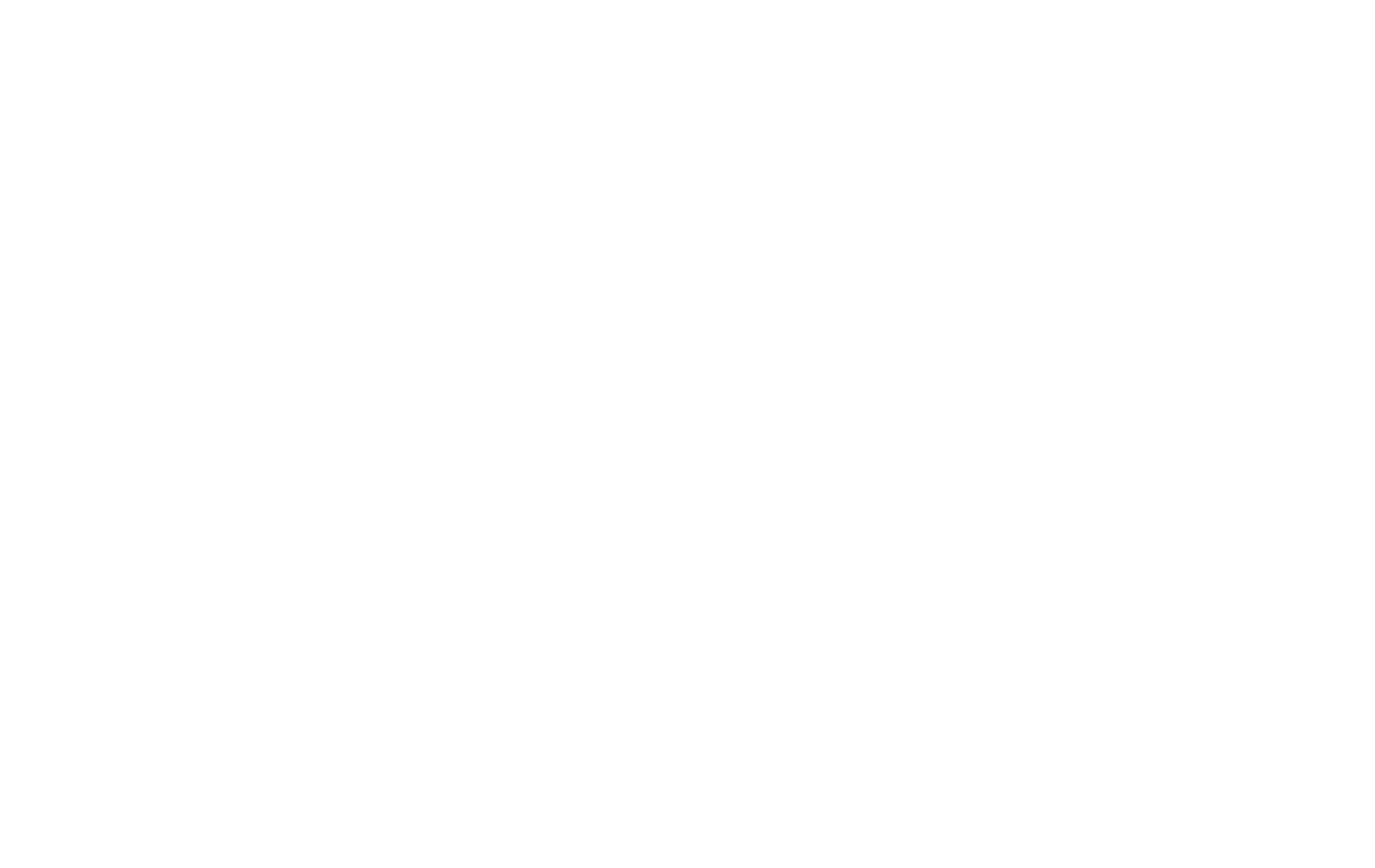 Using the brand’s initials subtly conveys authenticity and trustworthiness.
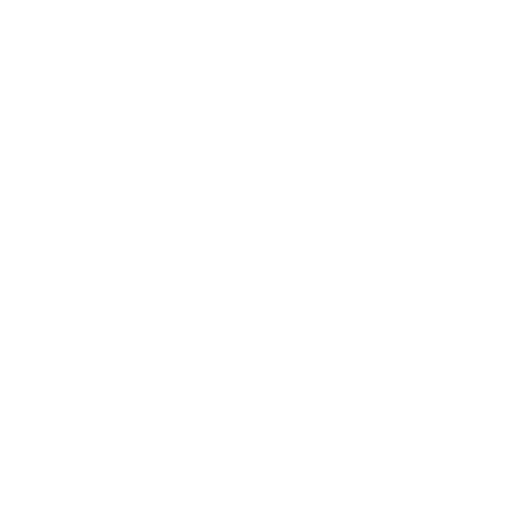 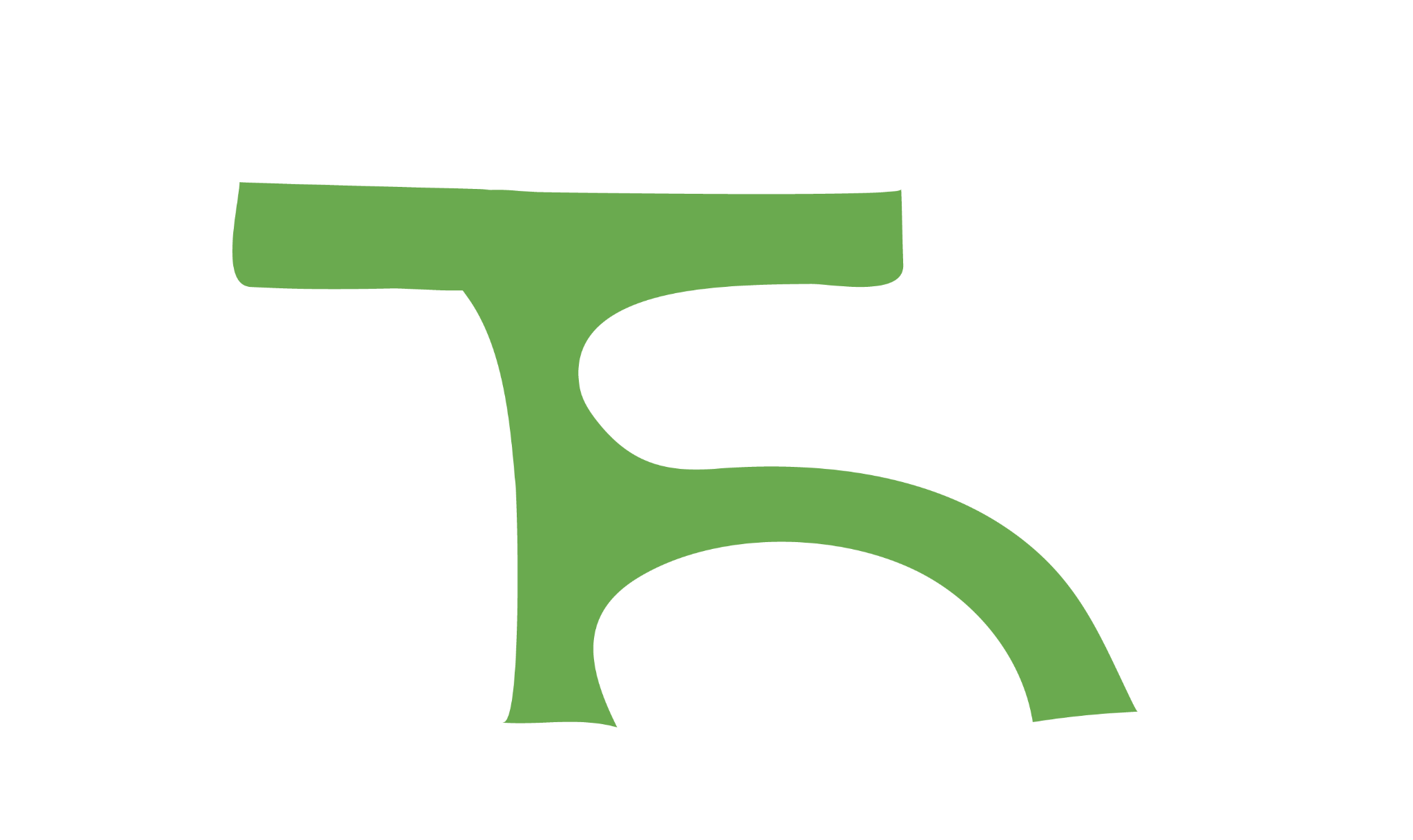 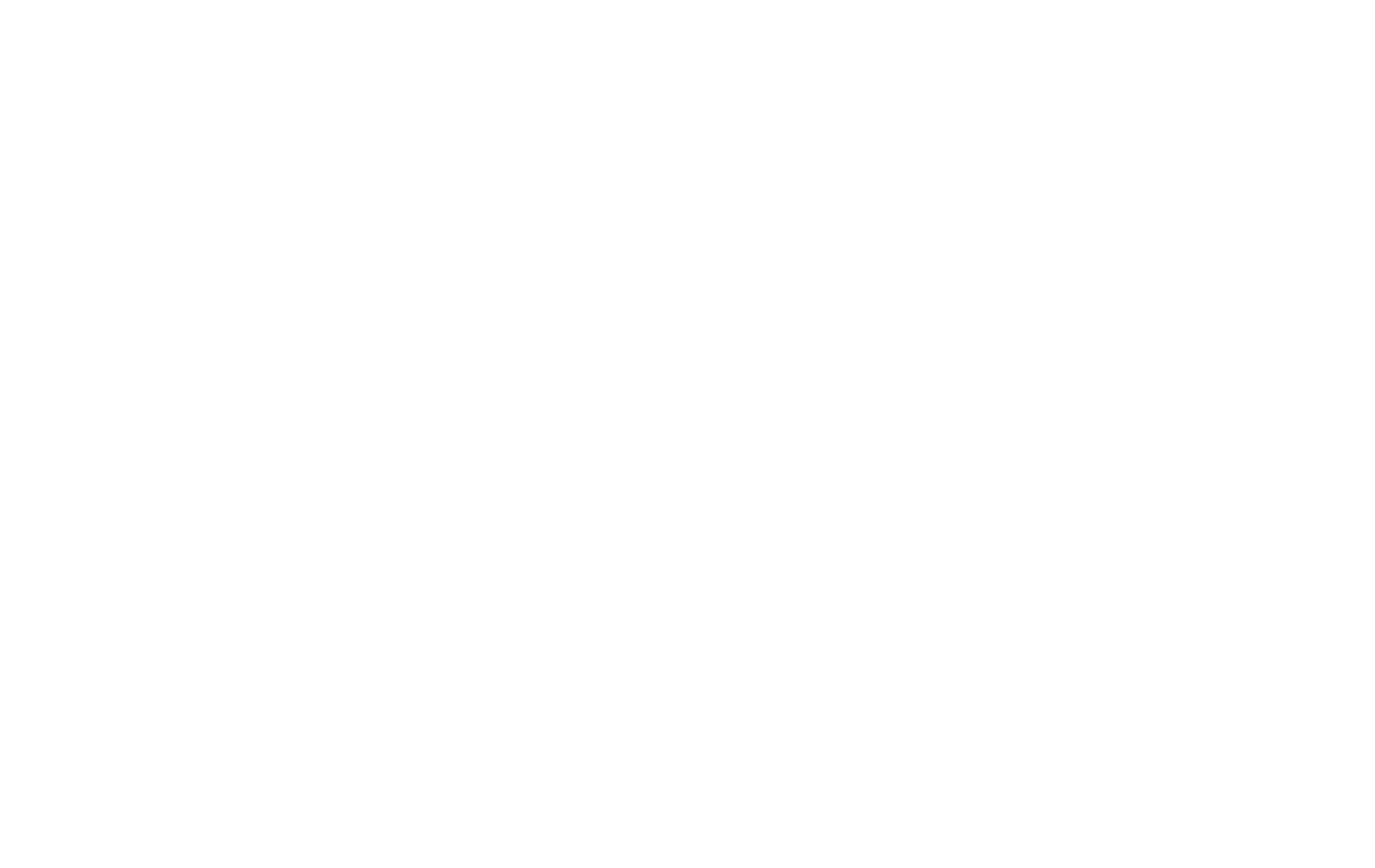 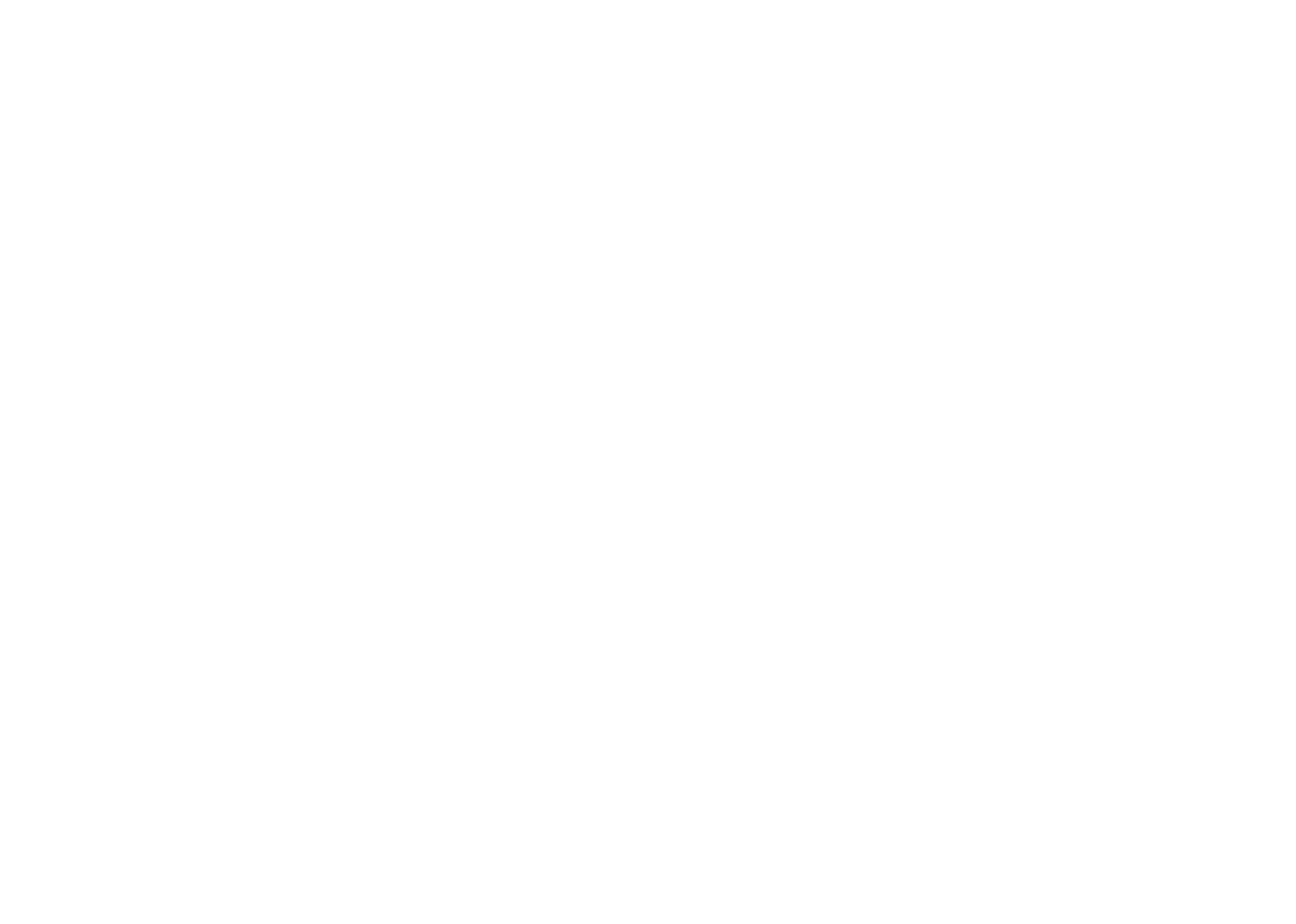 I initially began drawing concepts that showcase a neural pathway. I started to sketch dots and lines and then combined the idea of the ‘T’ and the ‘H’ resulting in an organic shape that symbolised the letters of your brand.
The neural pathway was inspired by the idea that your quality therapy is more than just a chat; it creates lasting change.
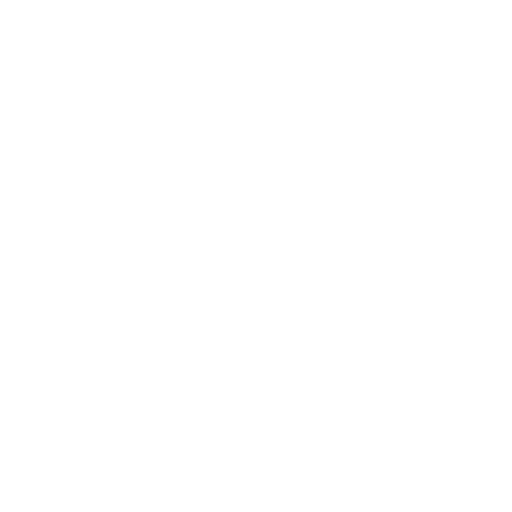 As the core of therapy is about people, I have incorporated this silhouette into the logo. Specifically, two people, symbolising the therapist and patient.
Logo one
Colour one
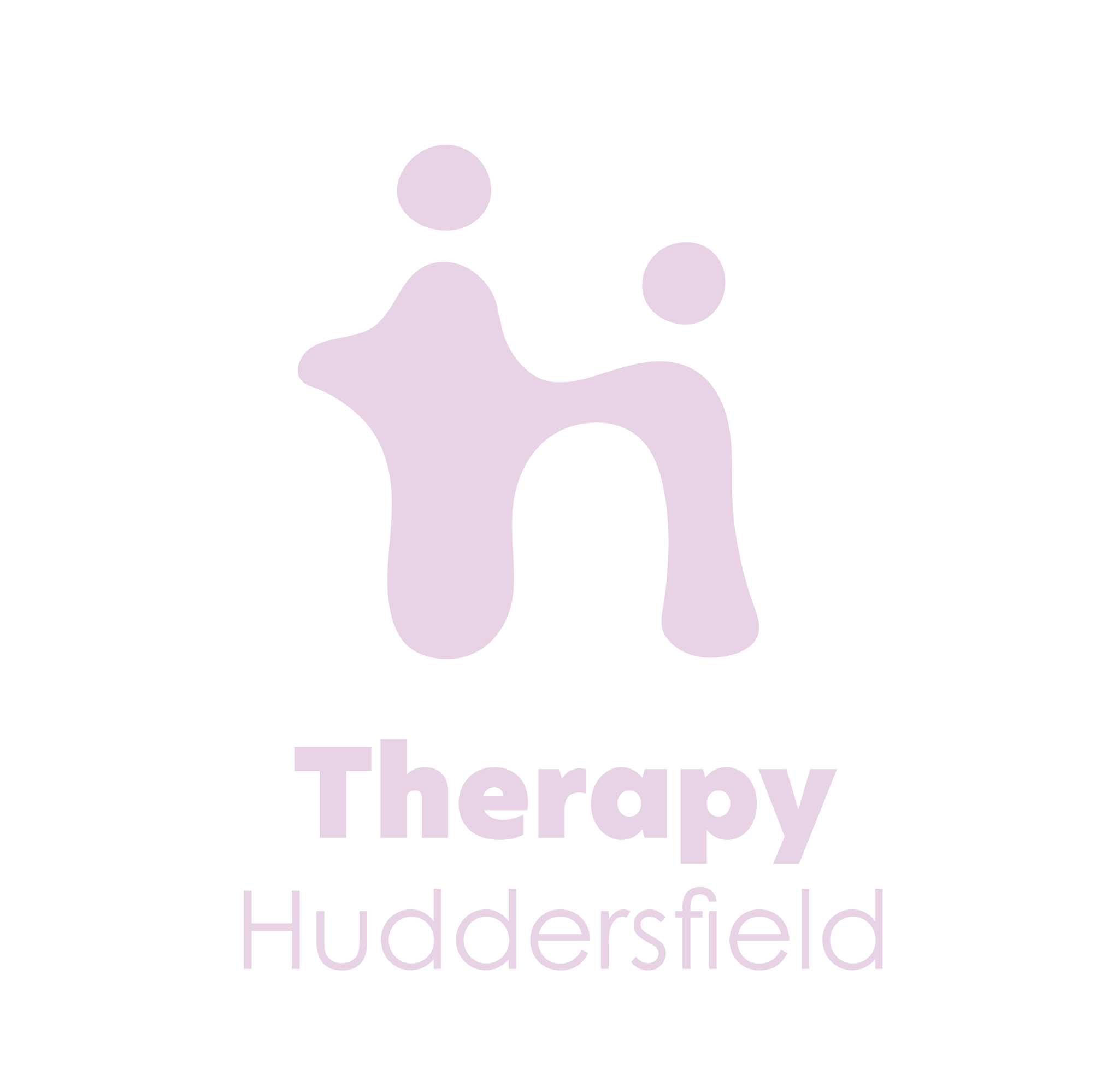 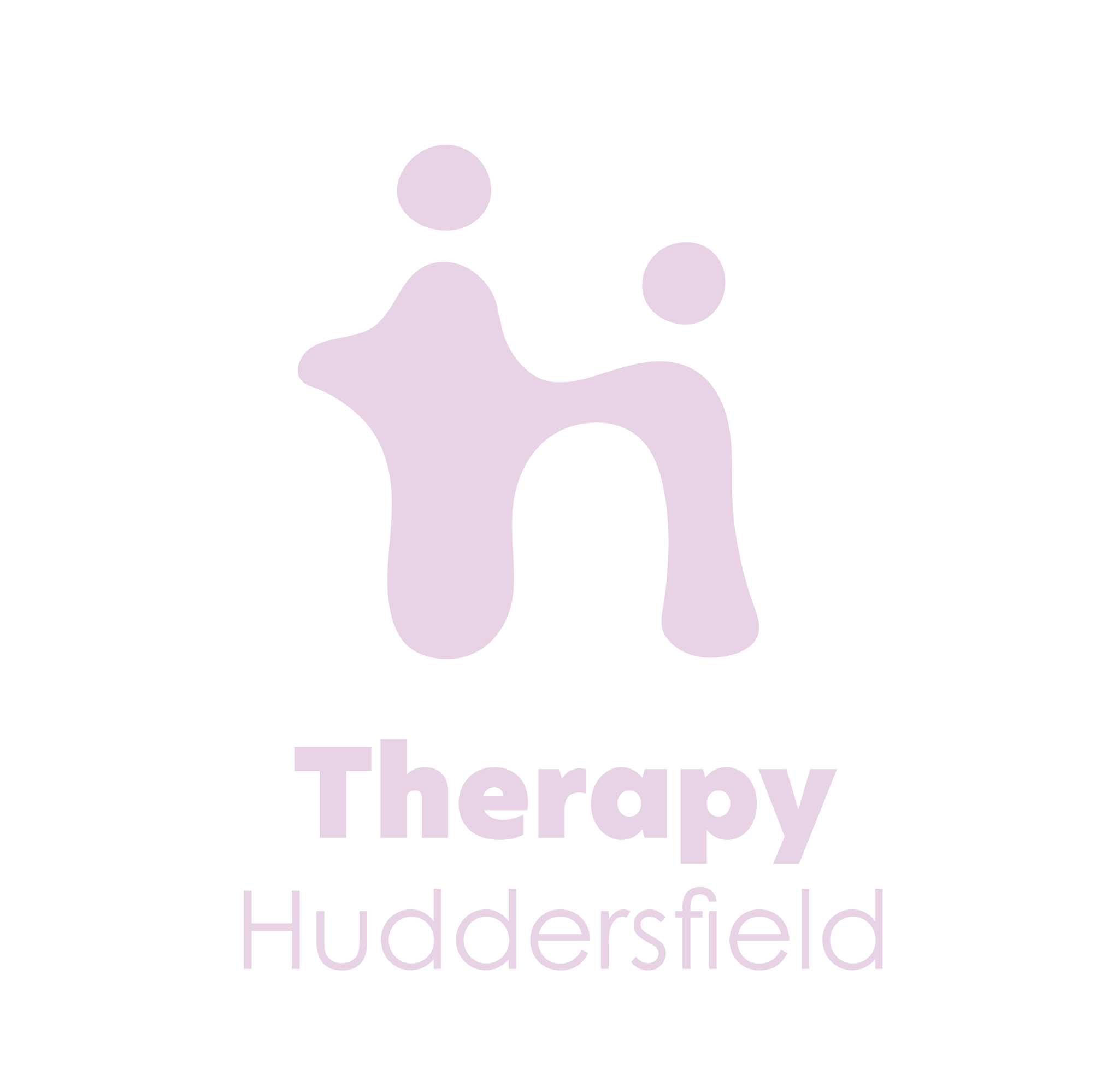 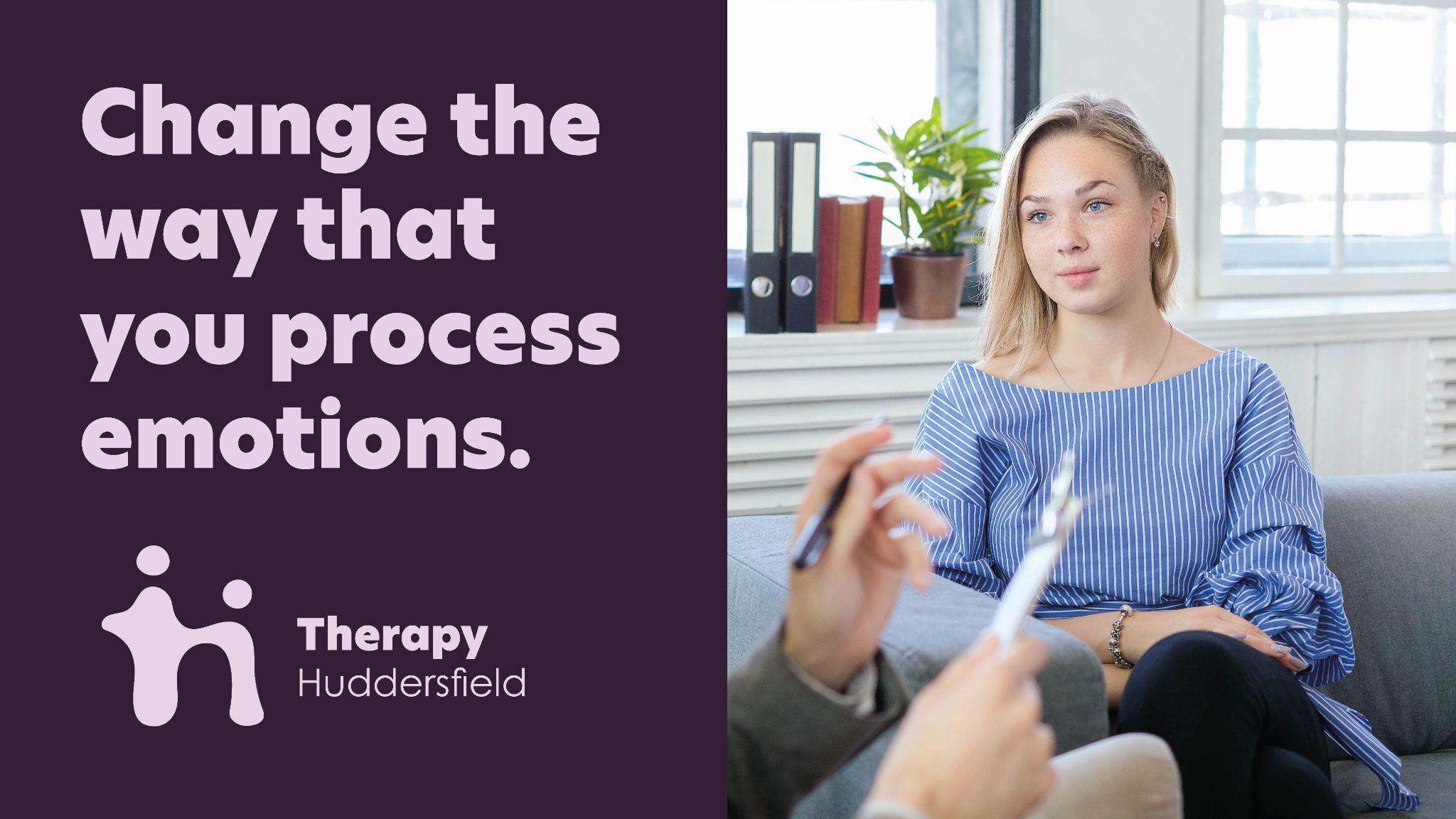 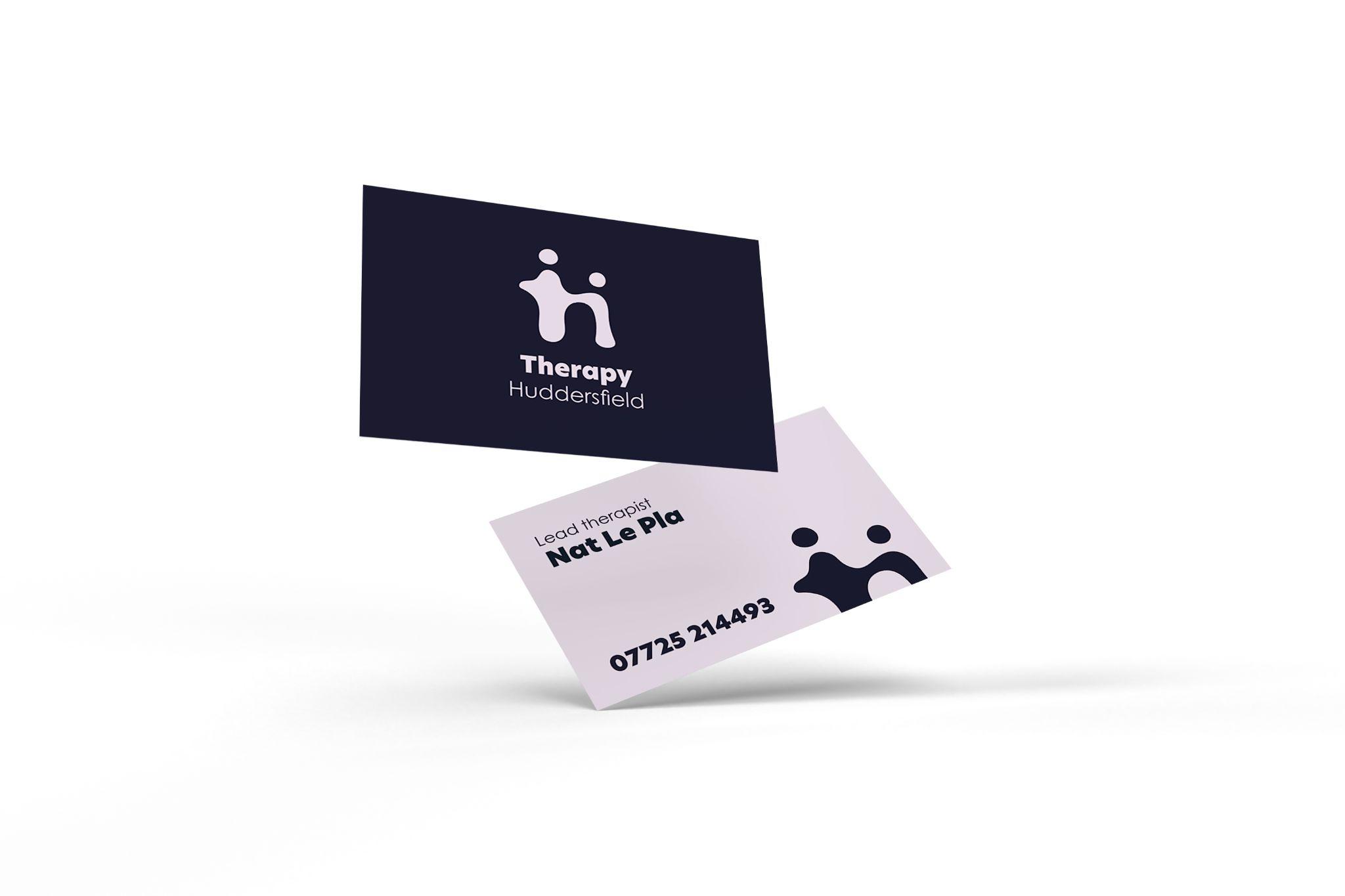 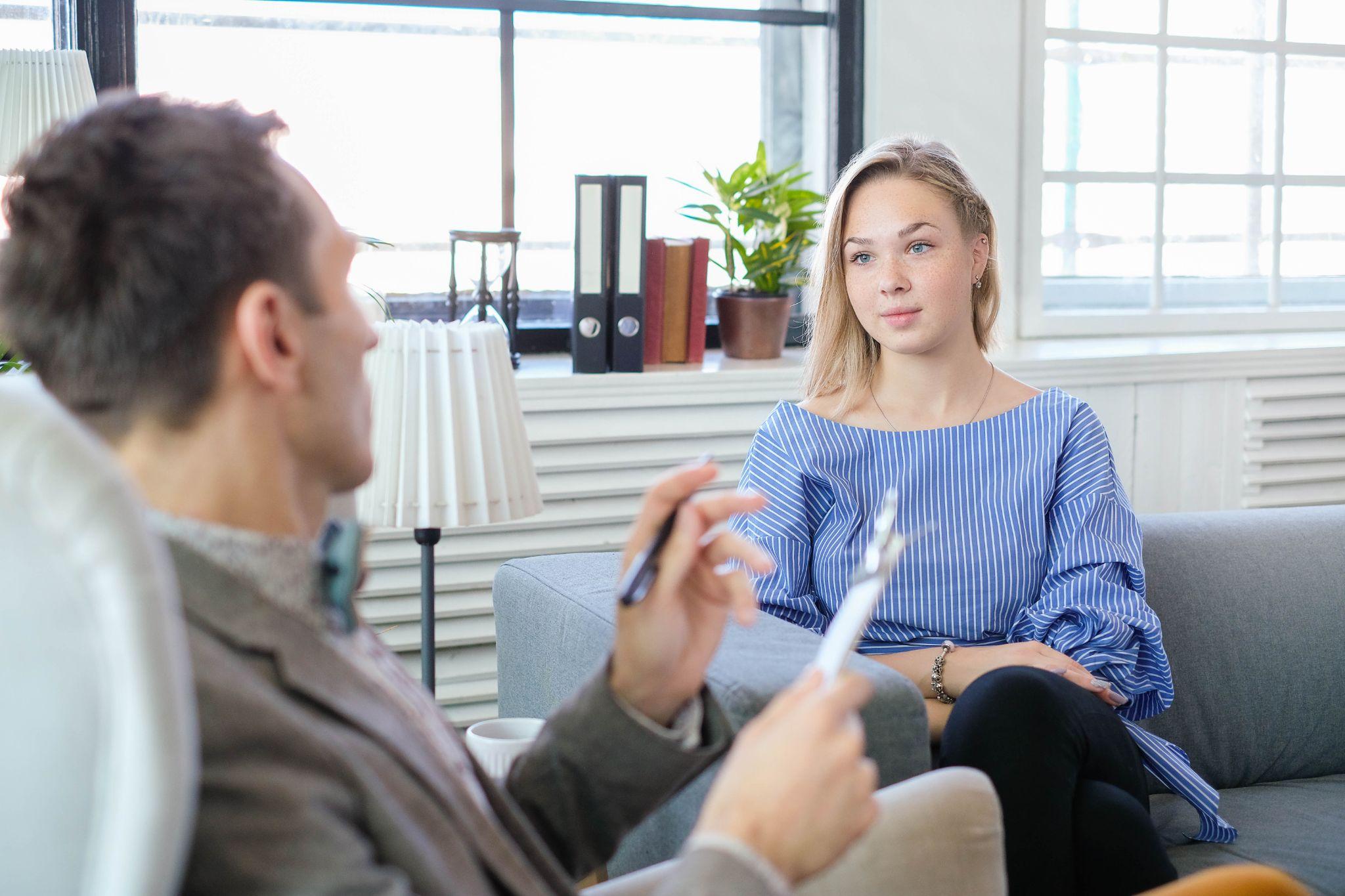 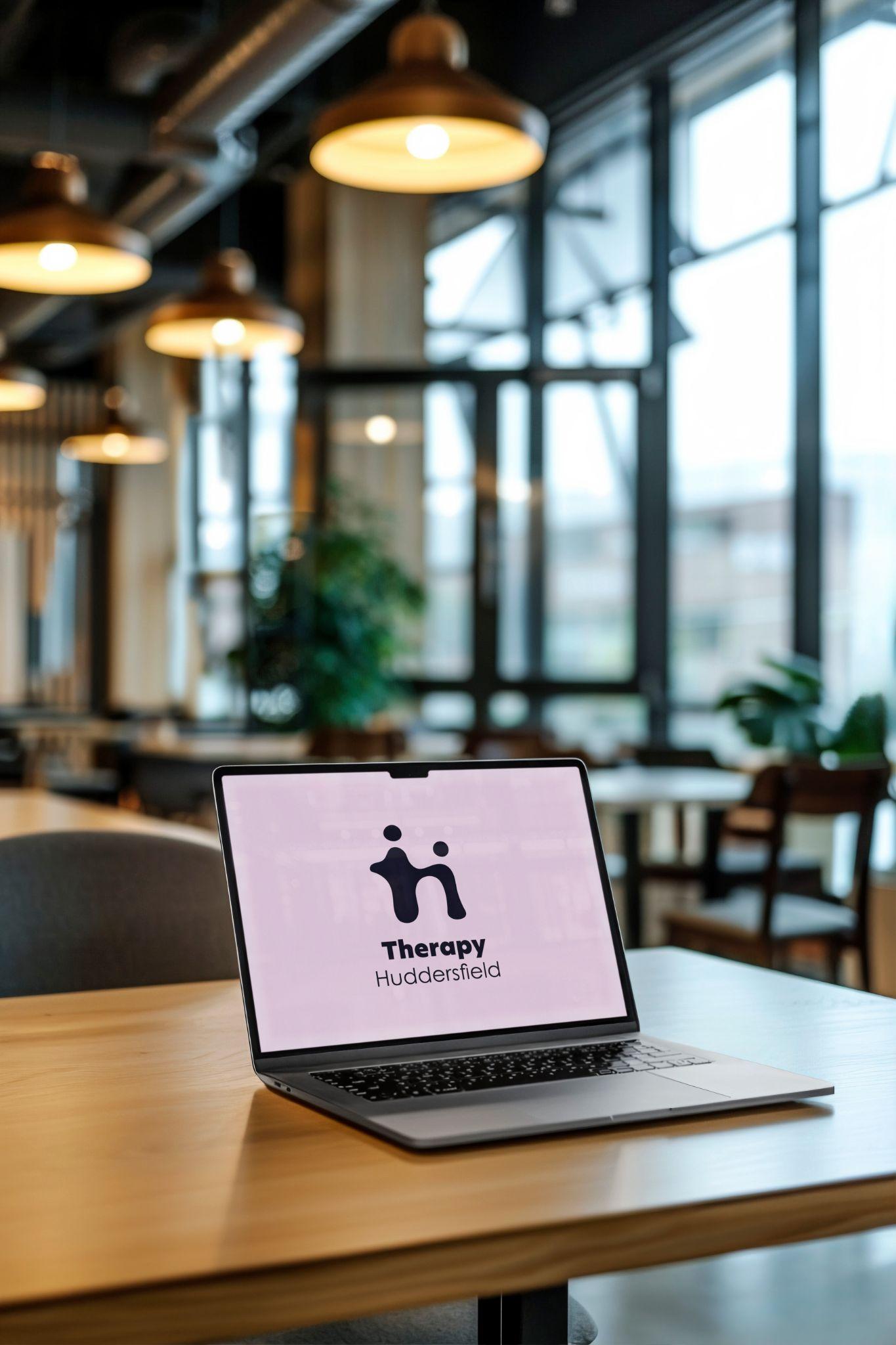 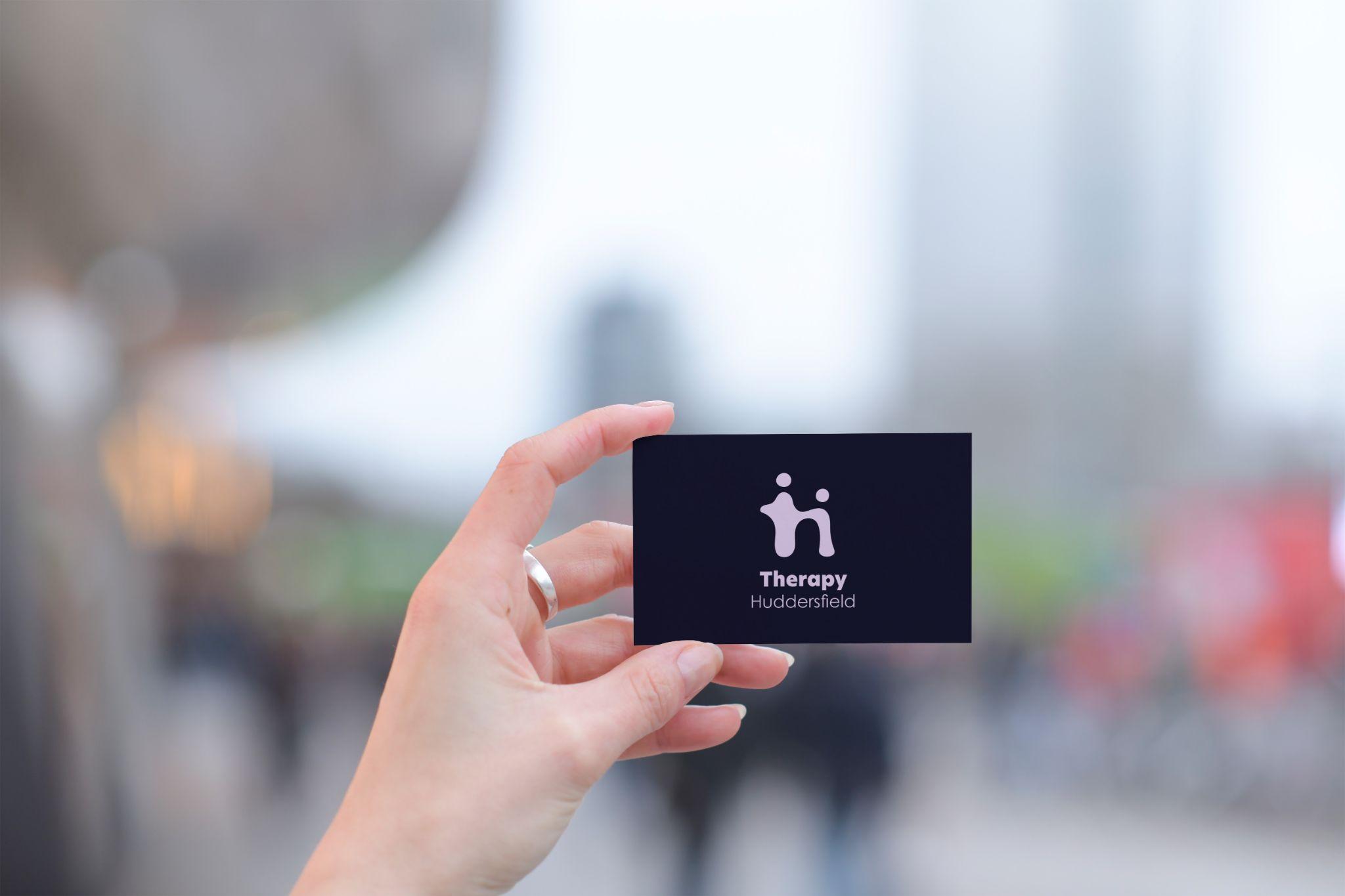 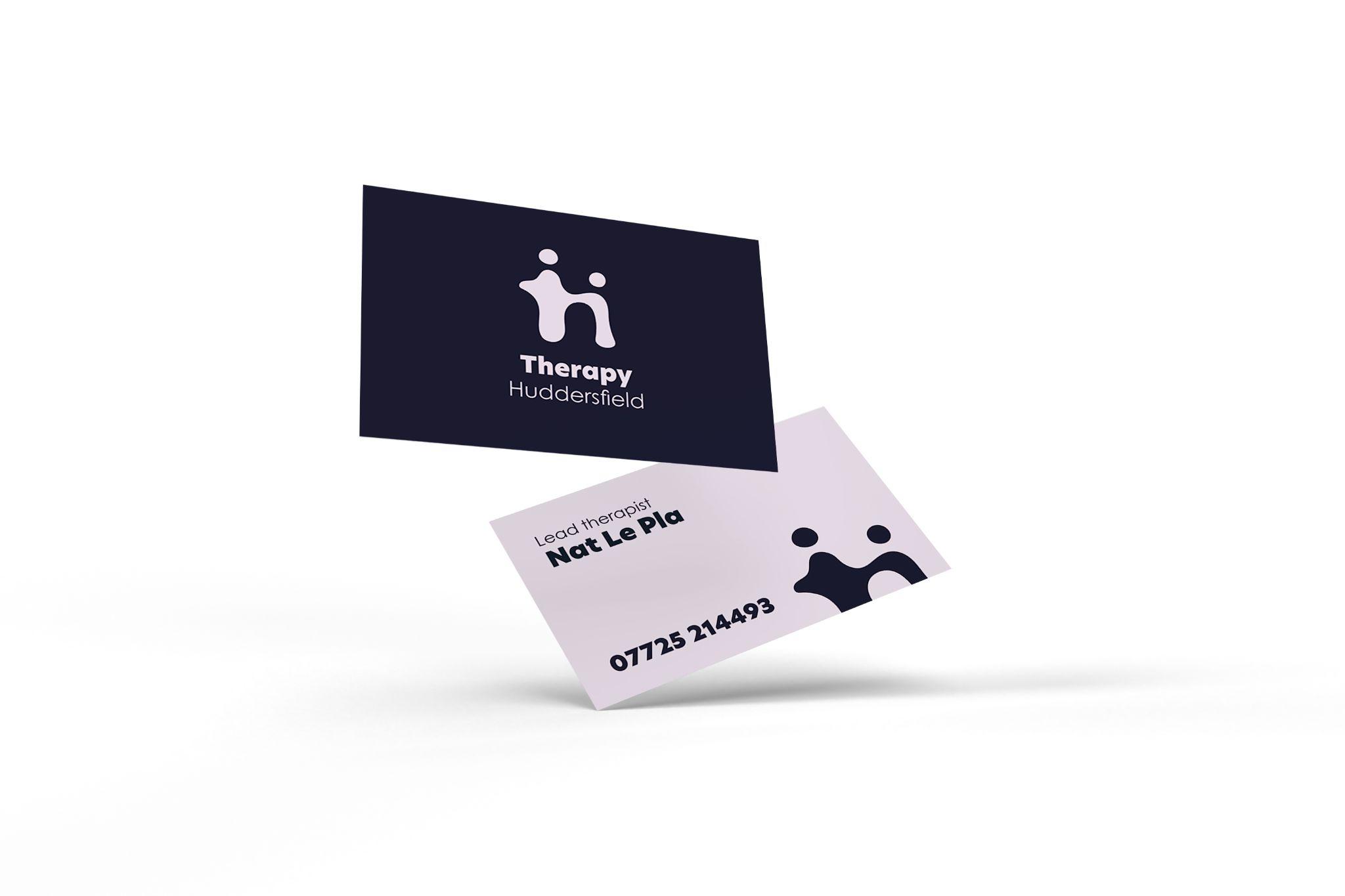 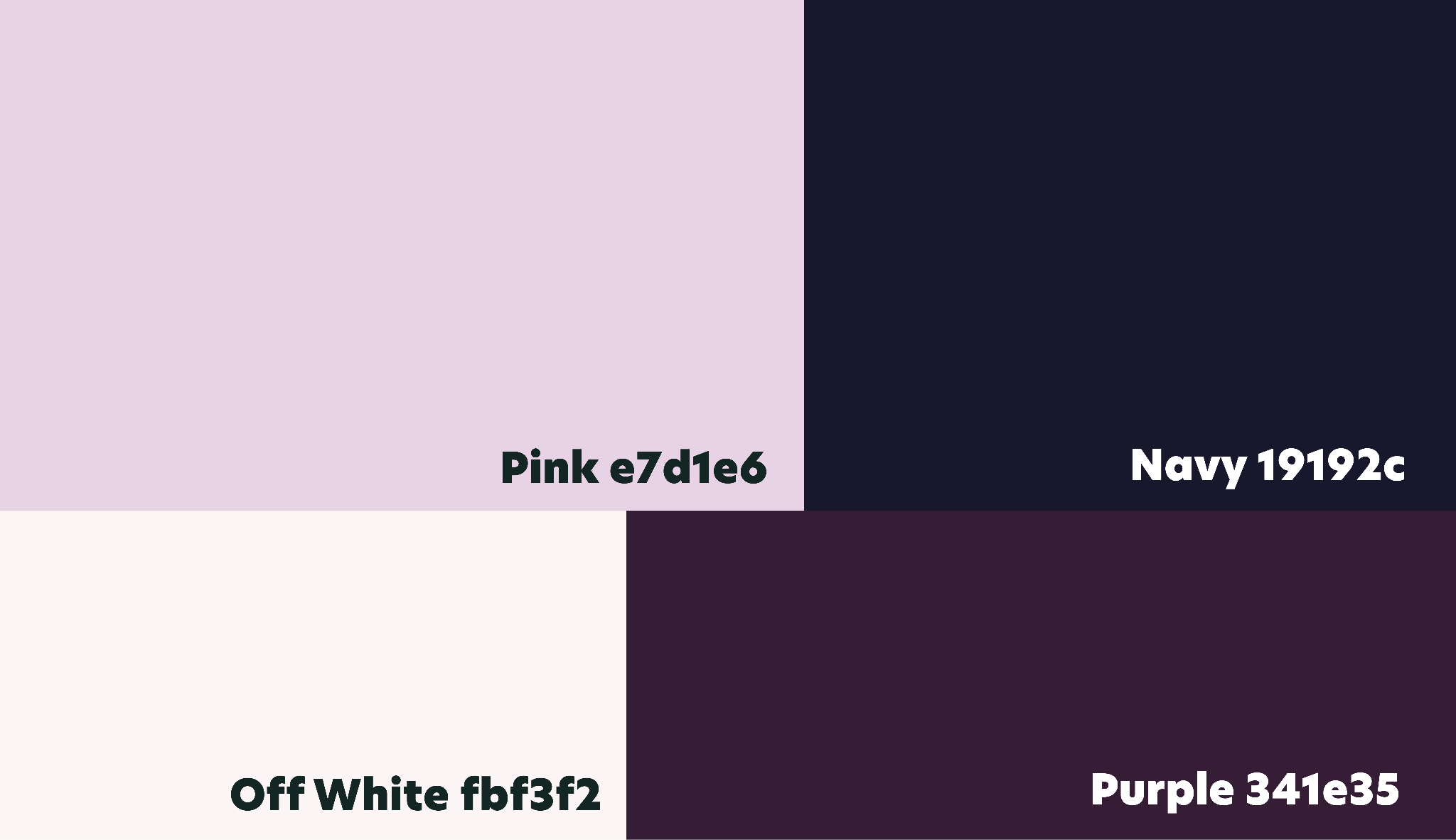 Logo one
Colour two
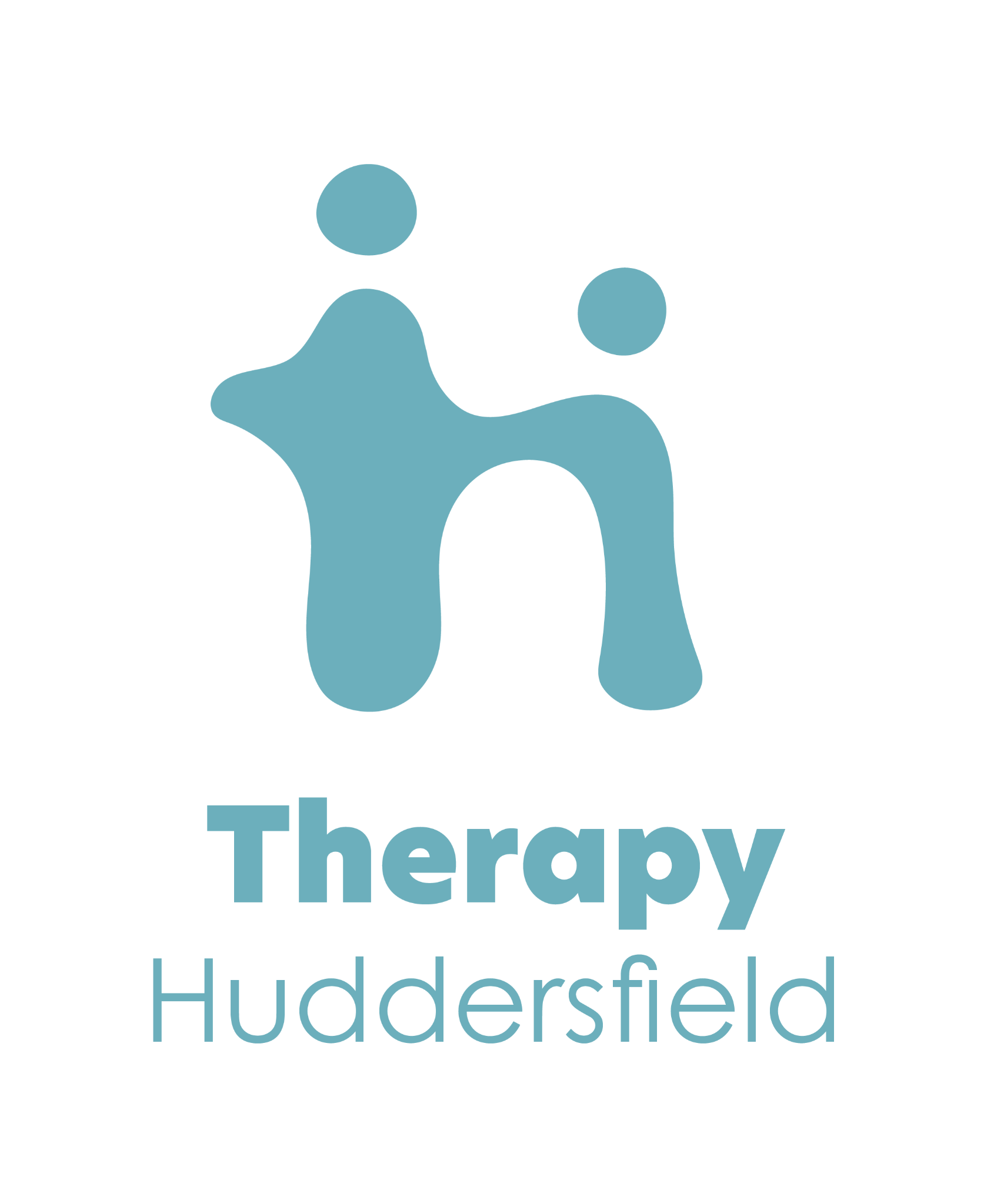 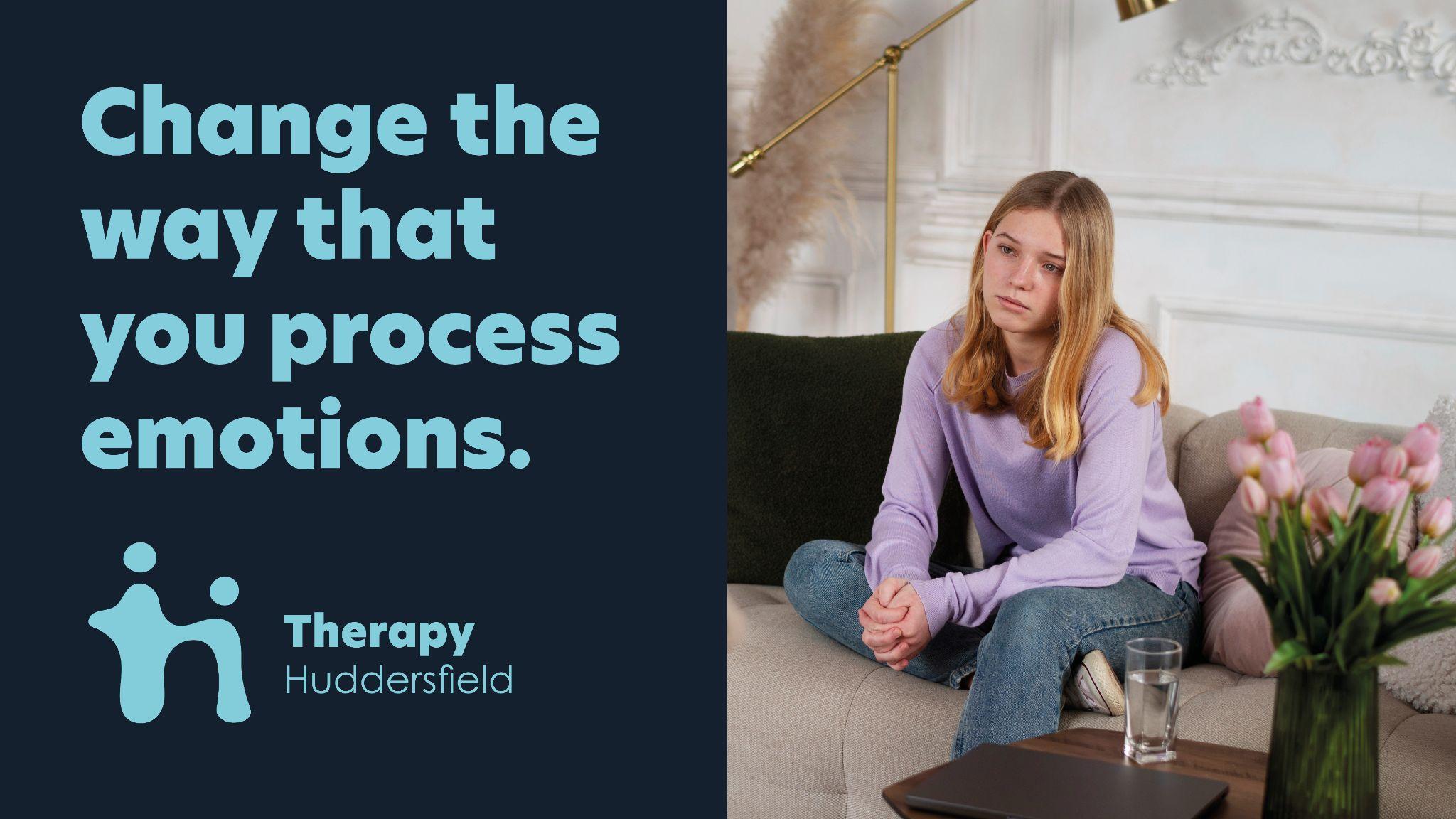 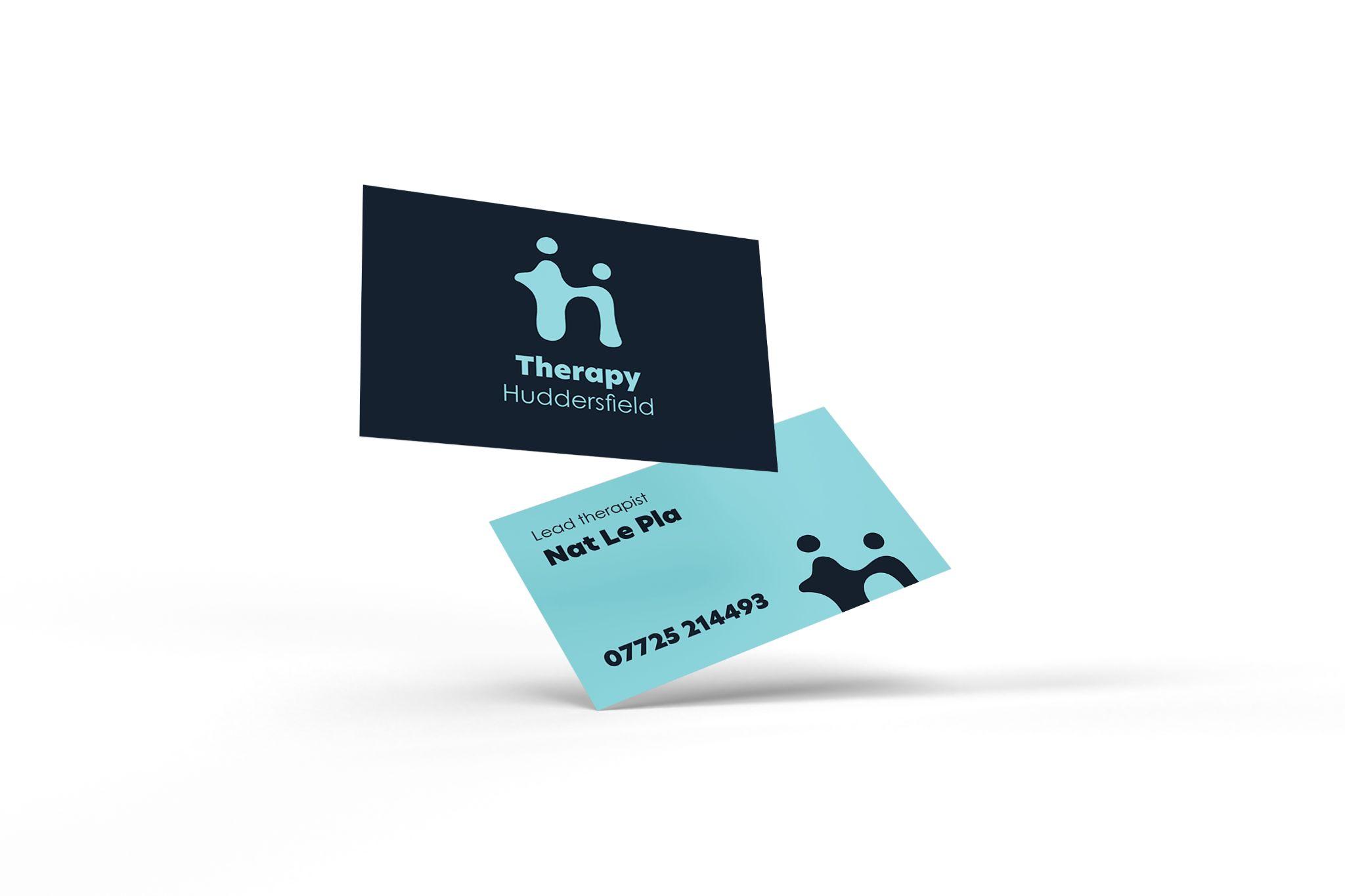 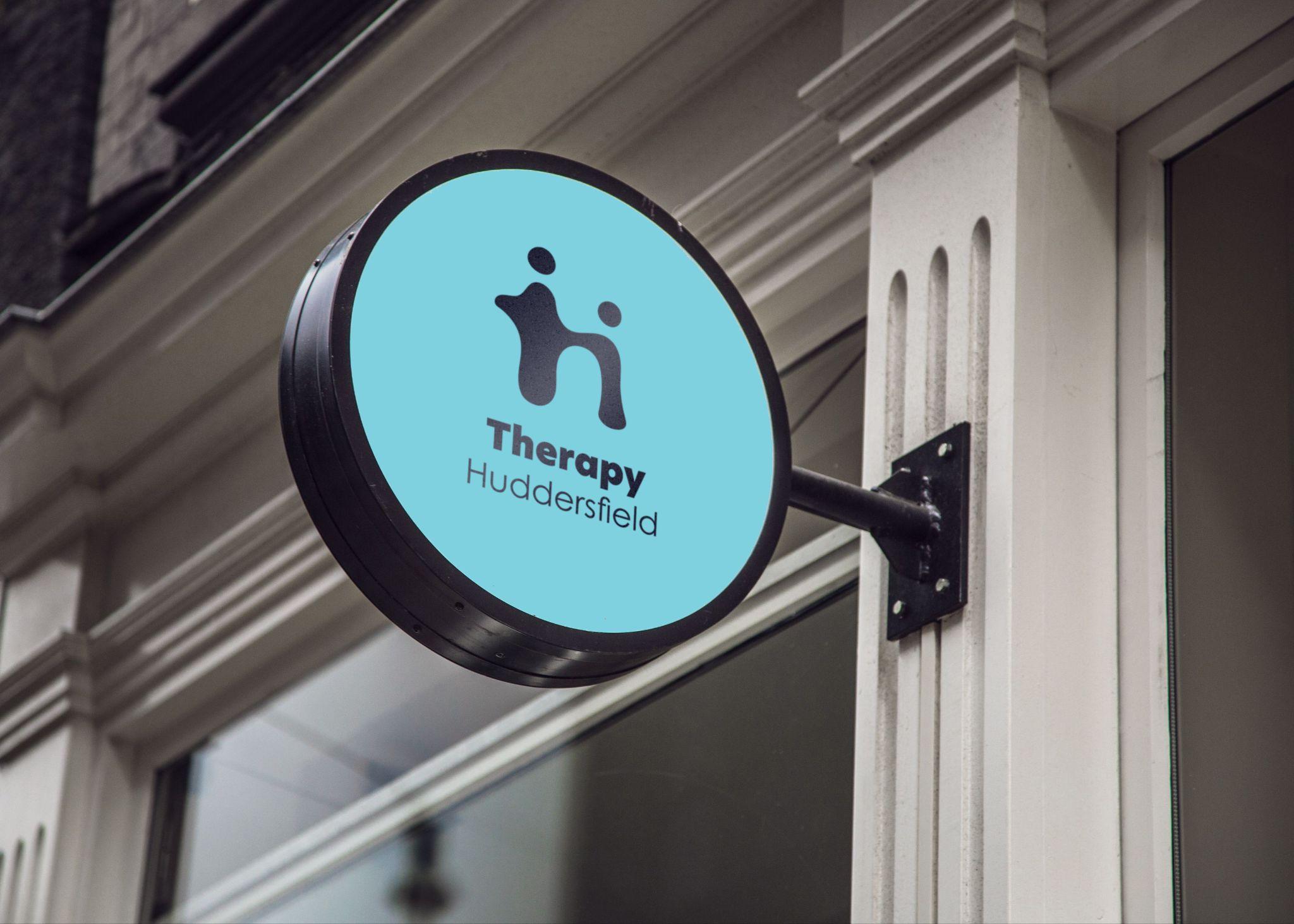 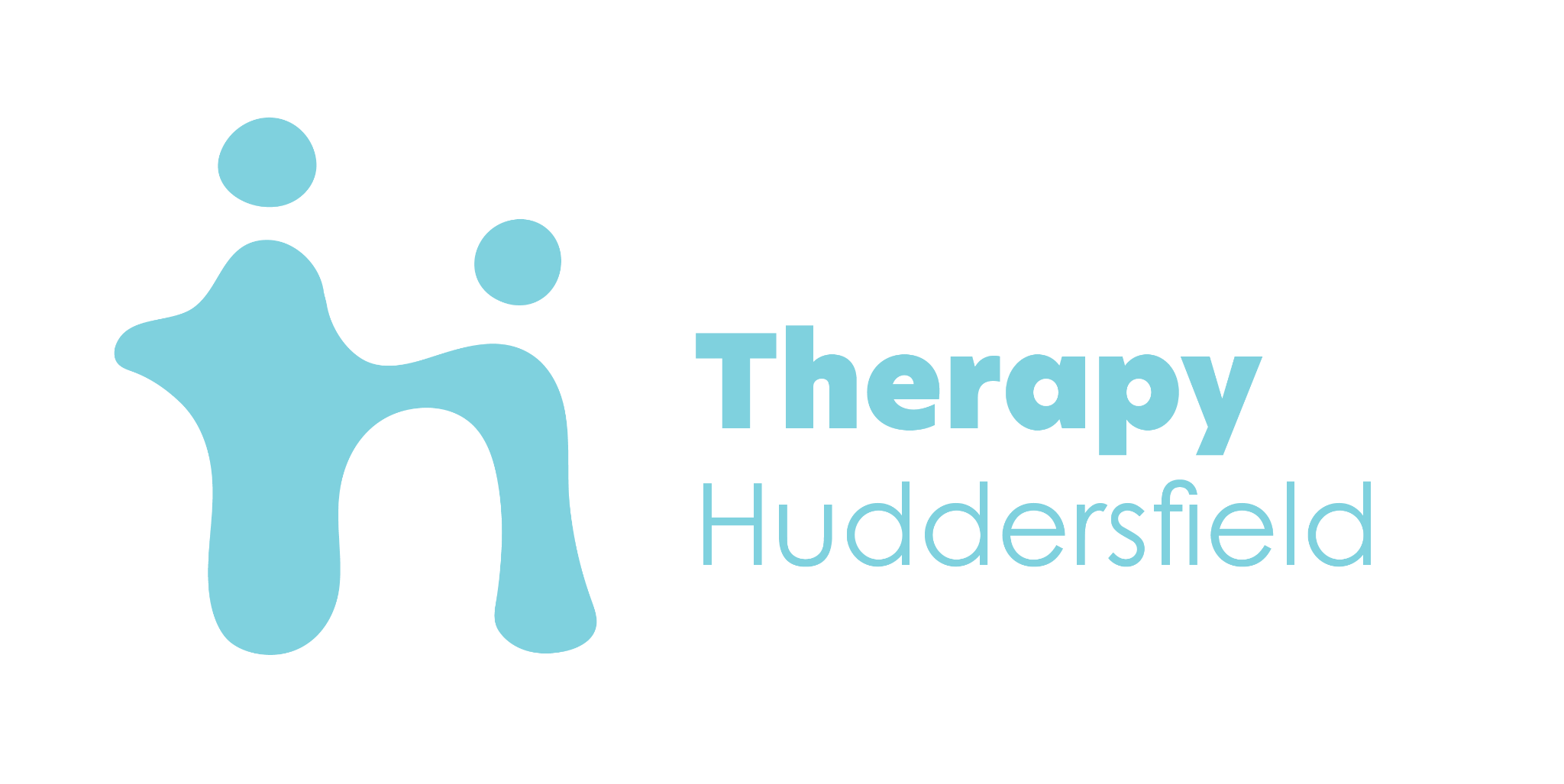 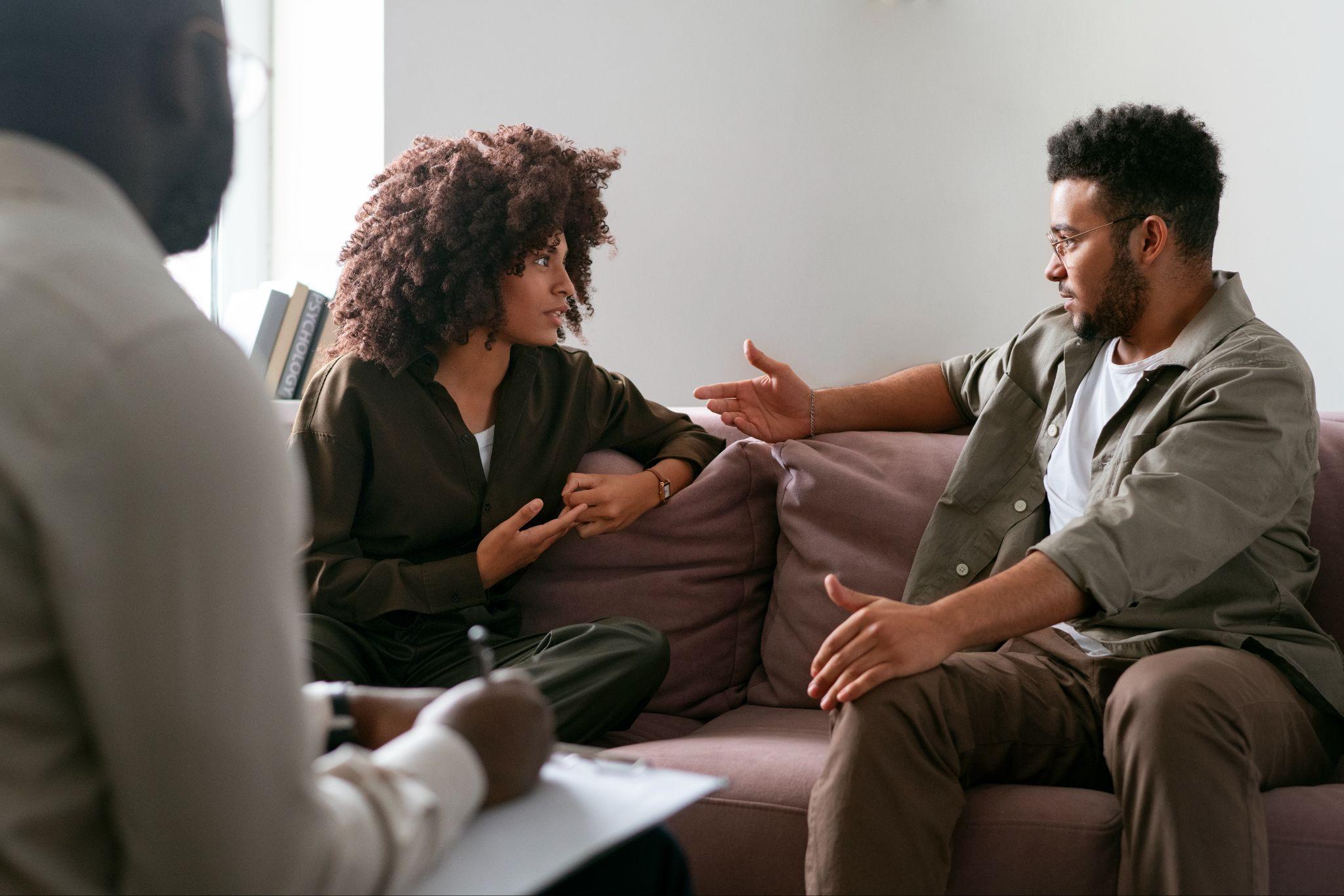 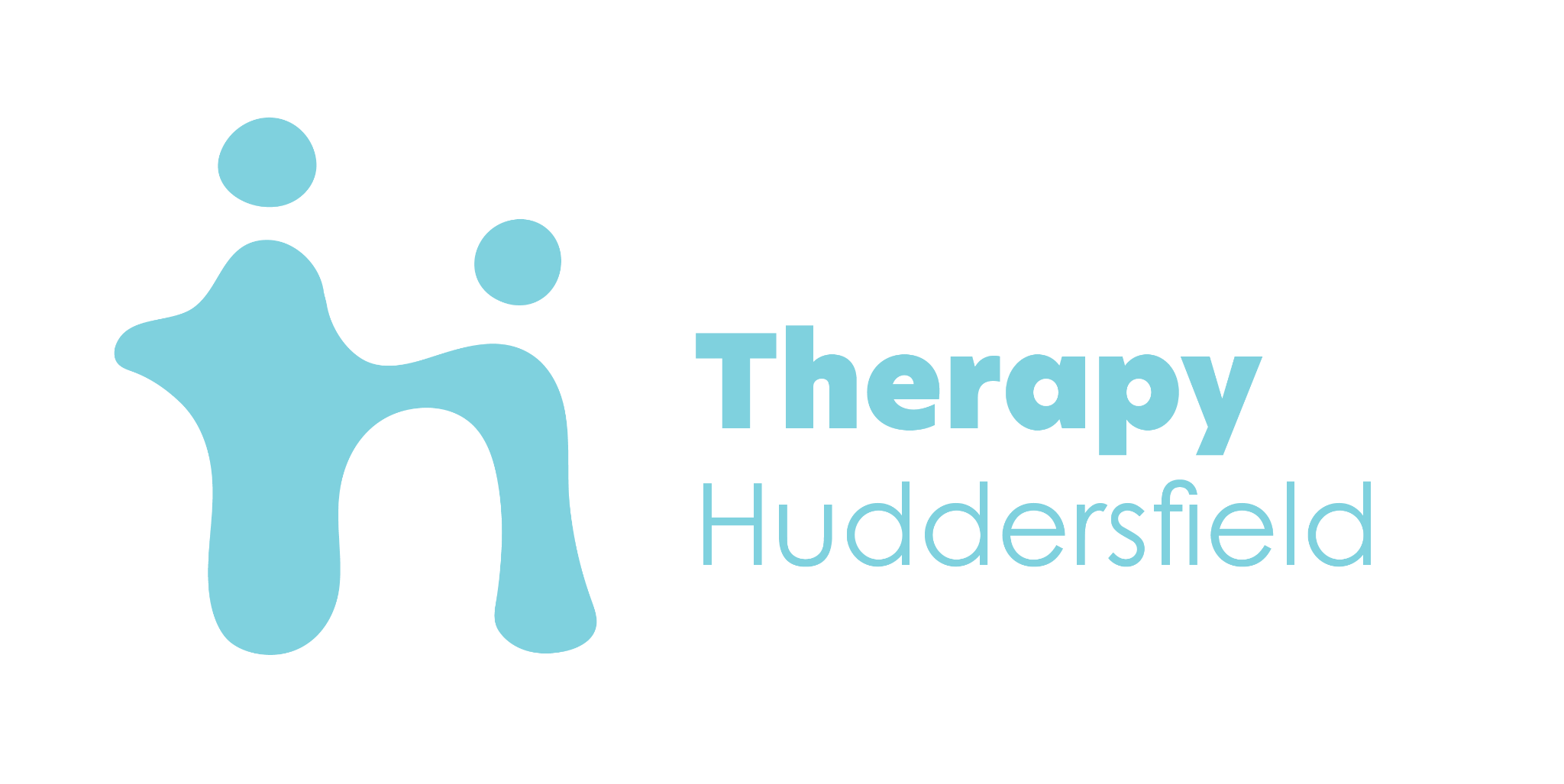 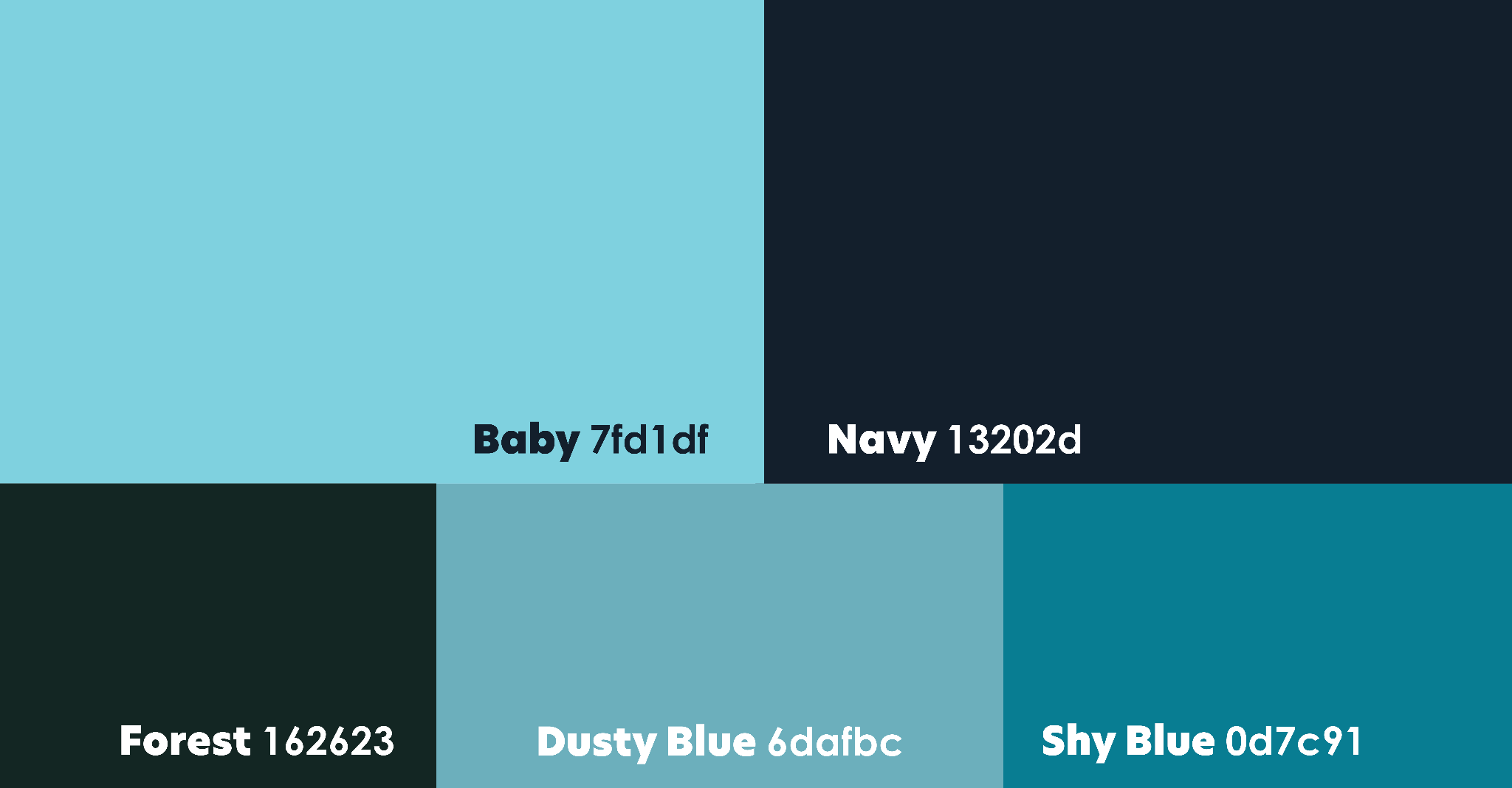 Logo one
Colour three
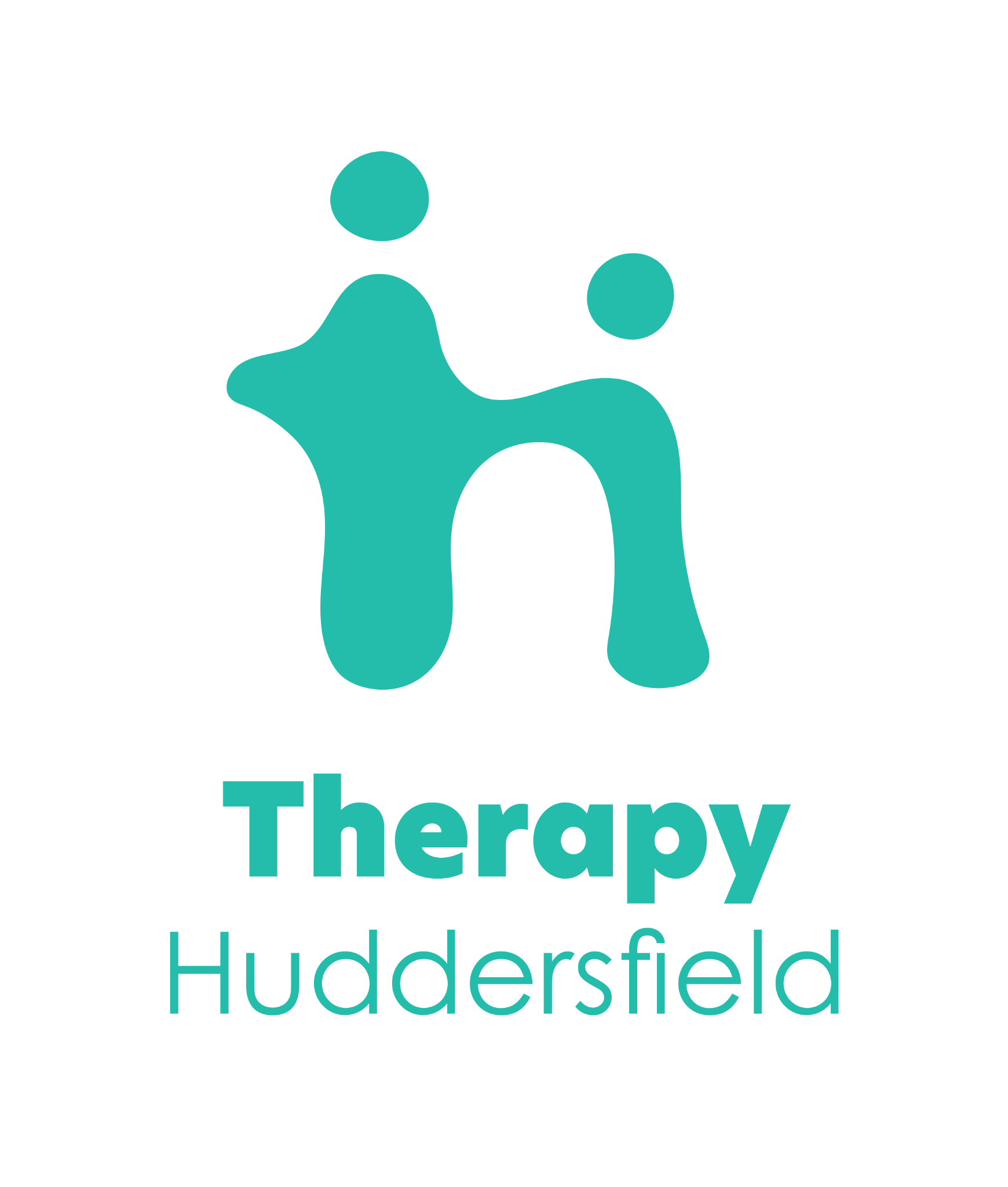 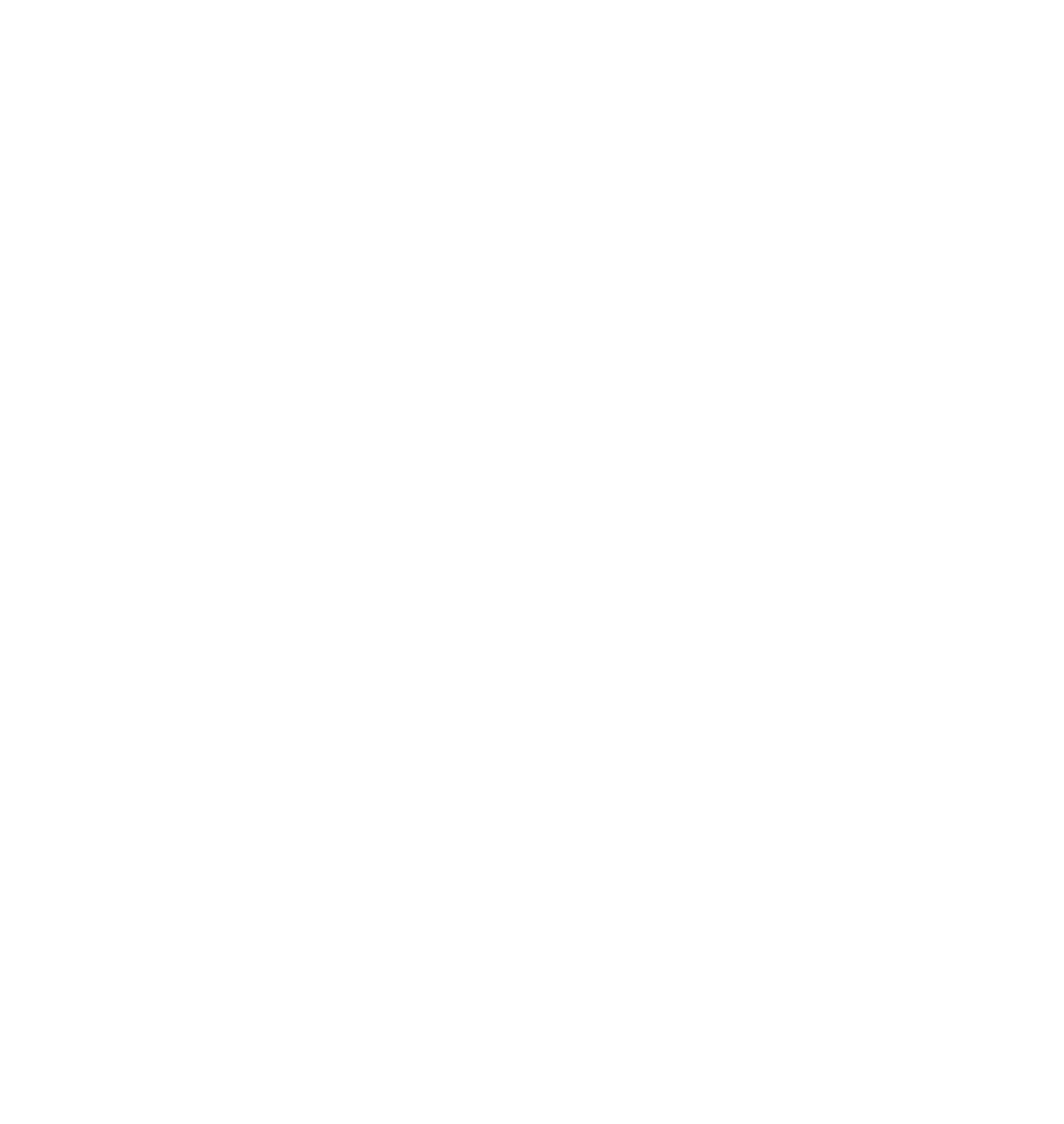 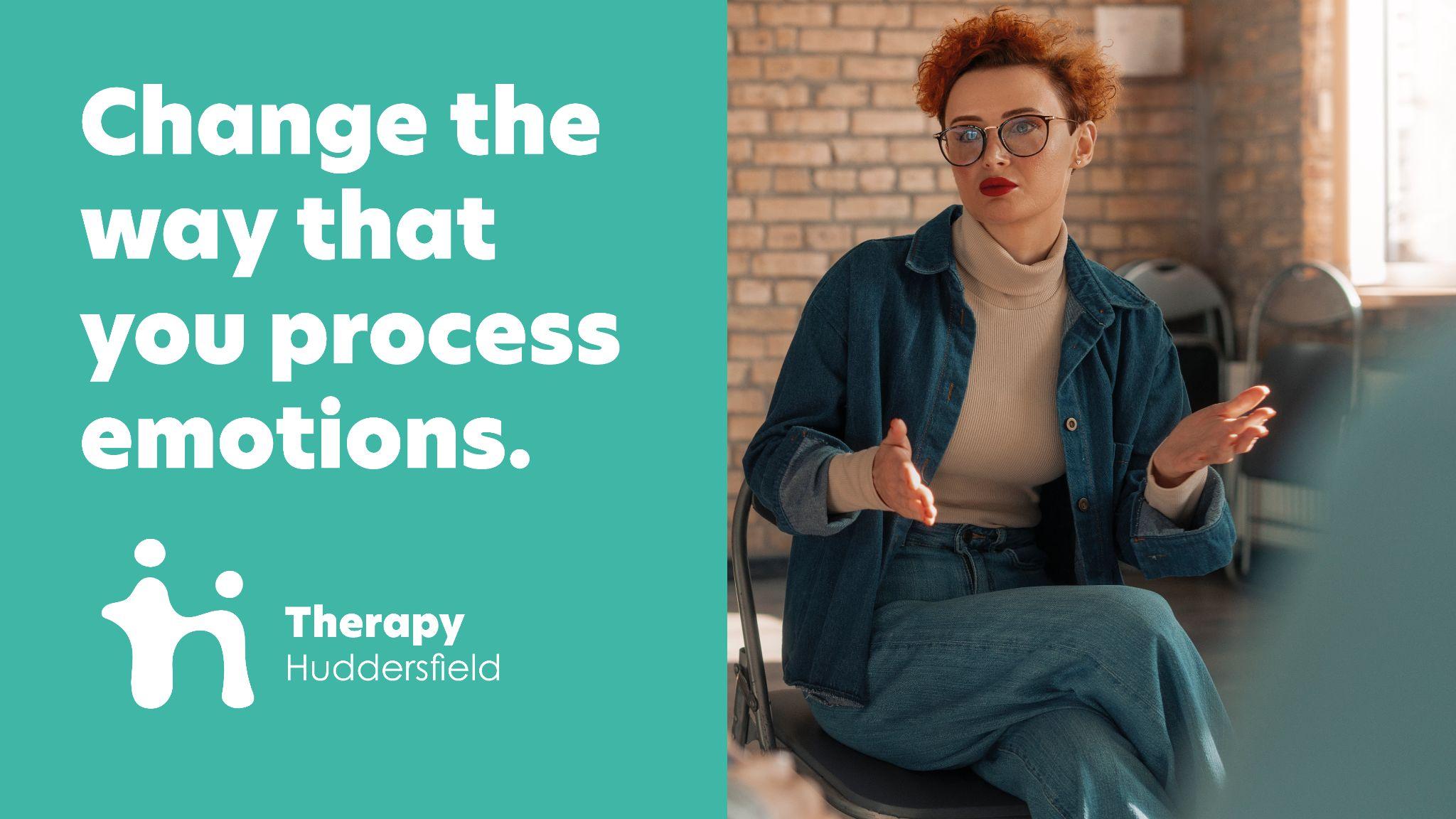 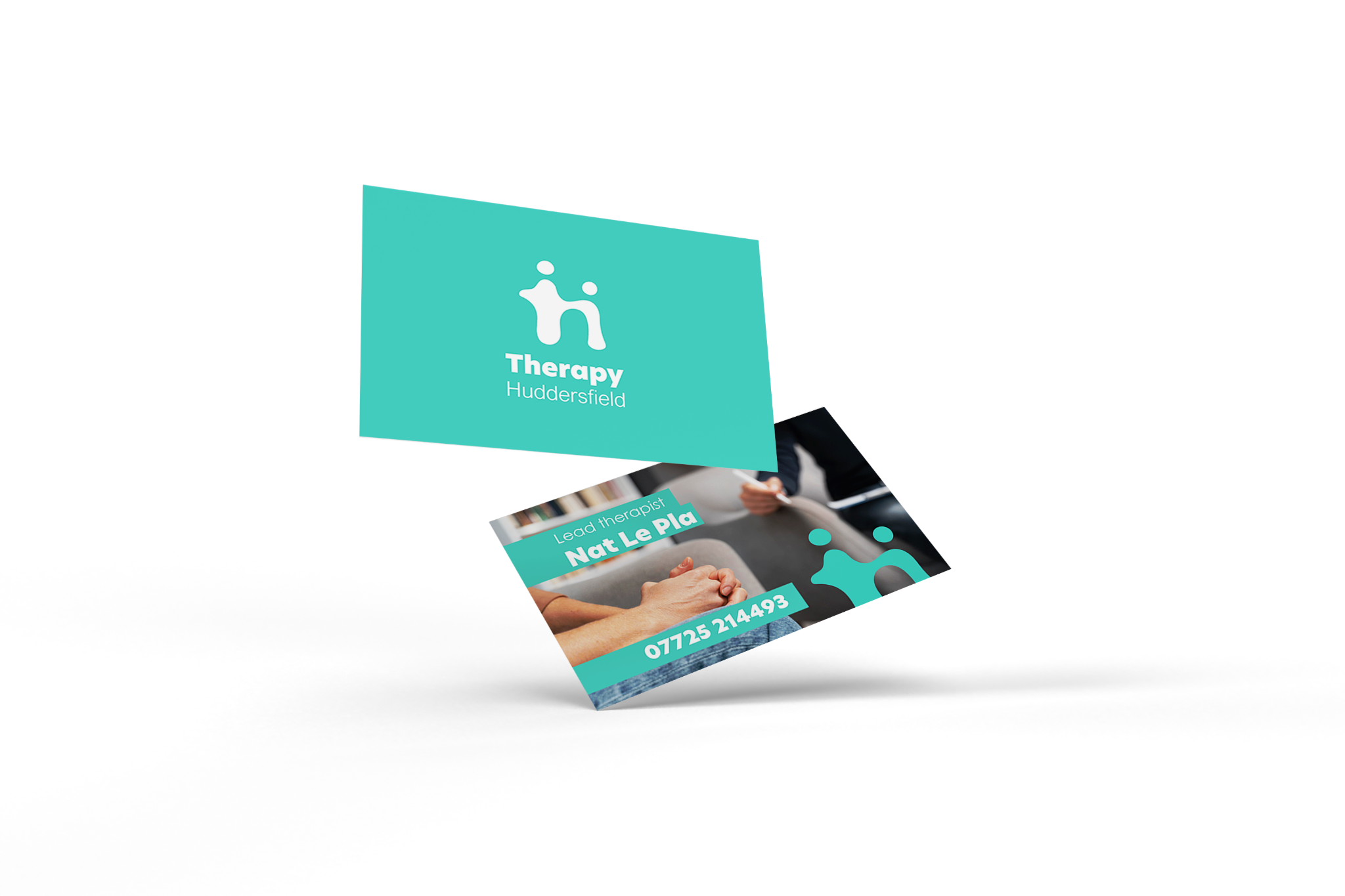 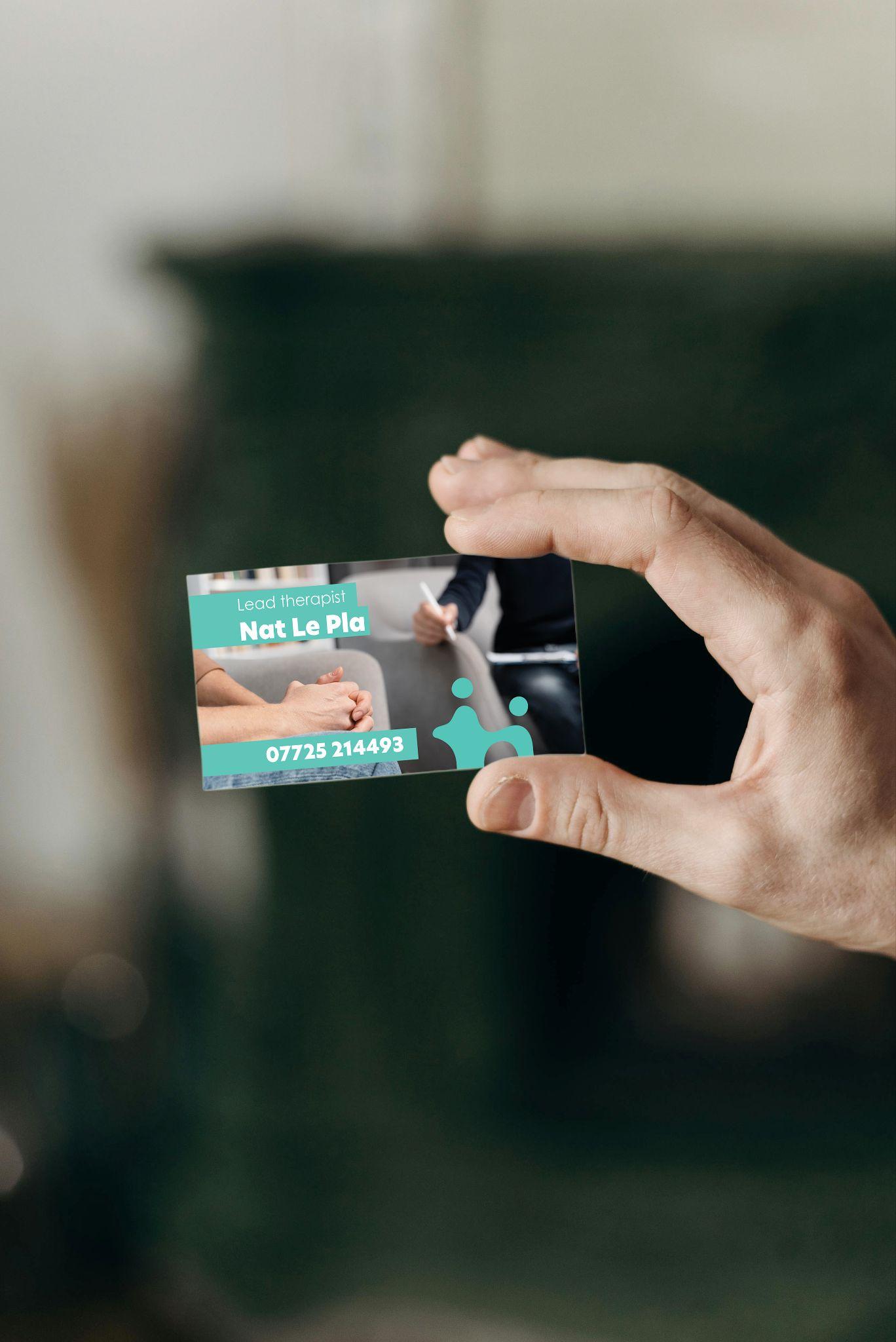 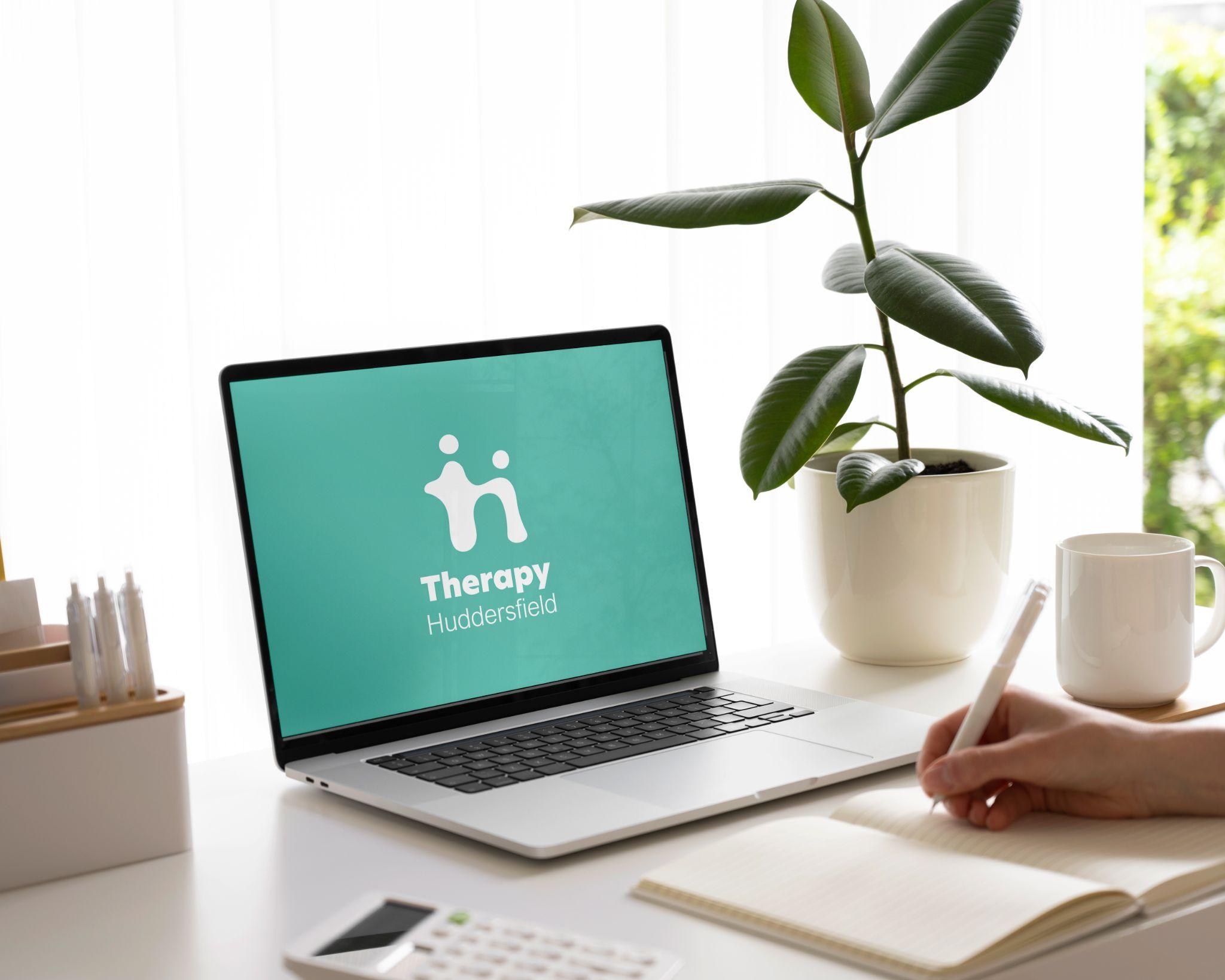 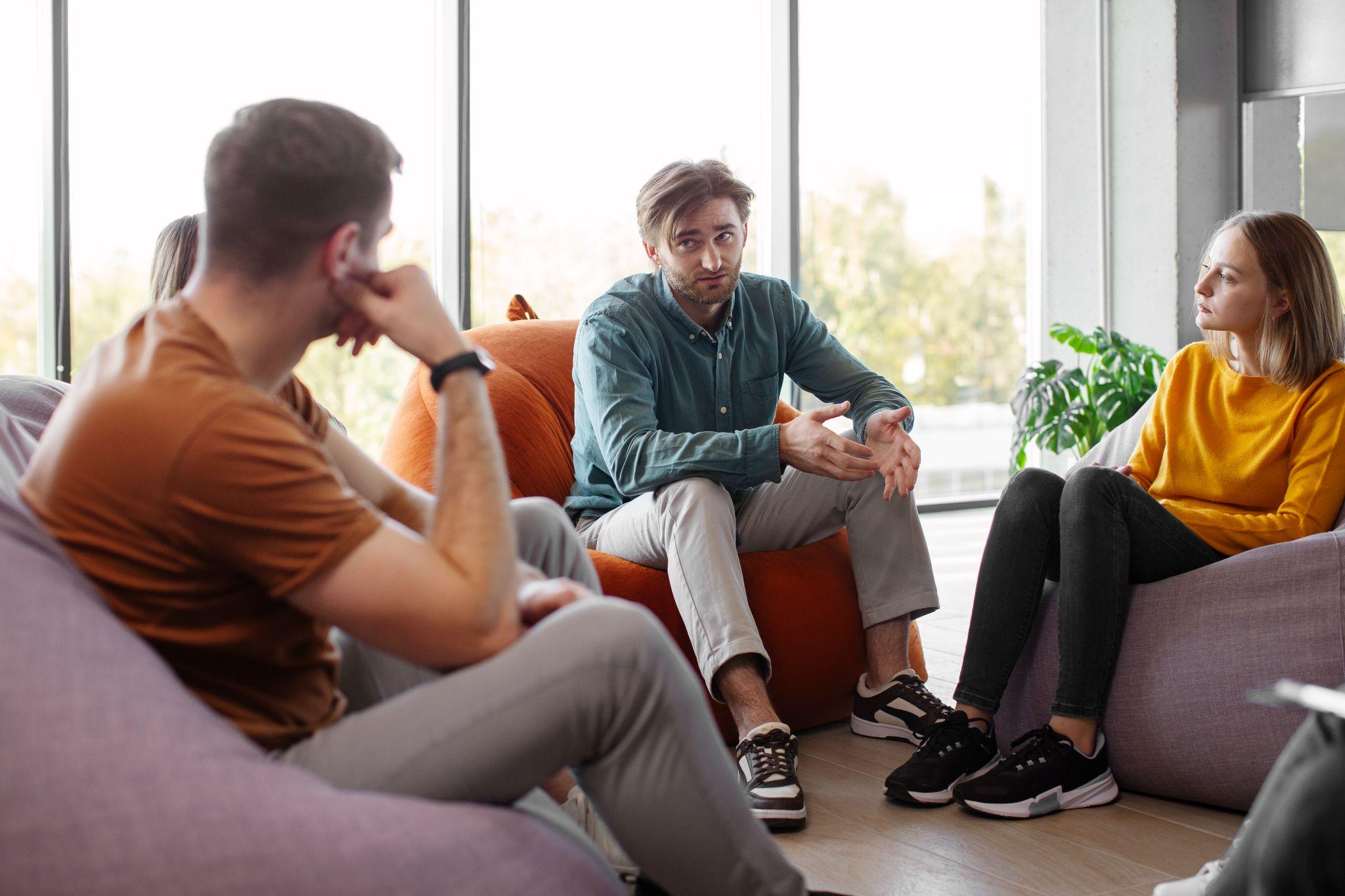 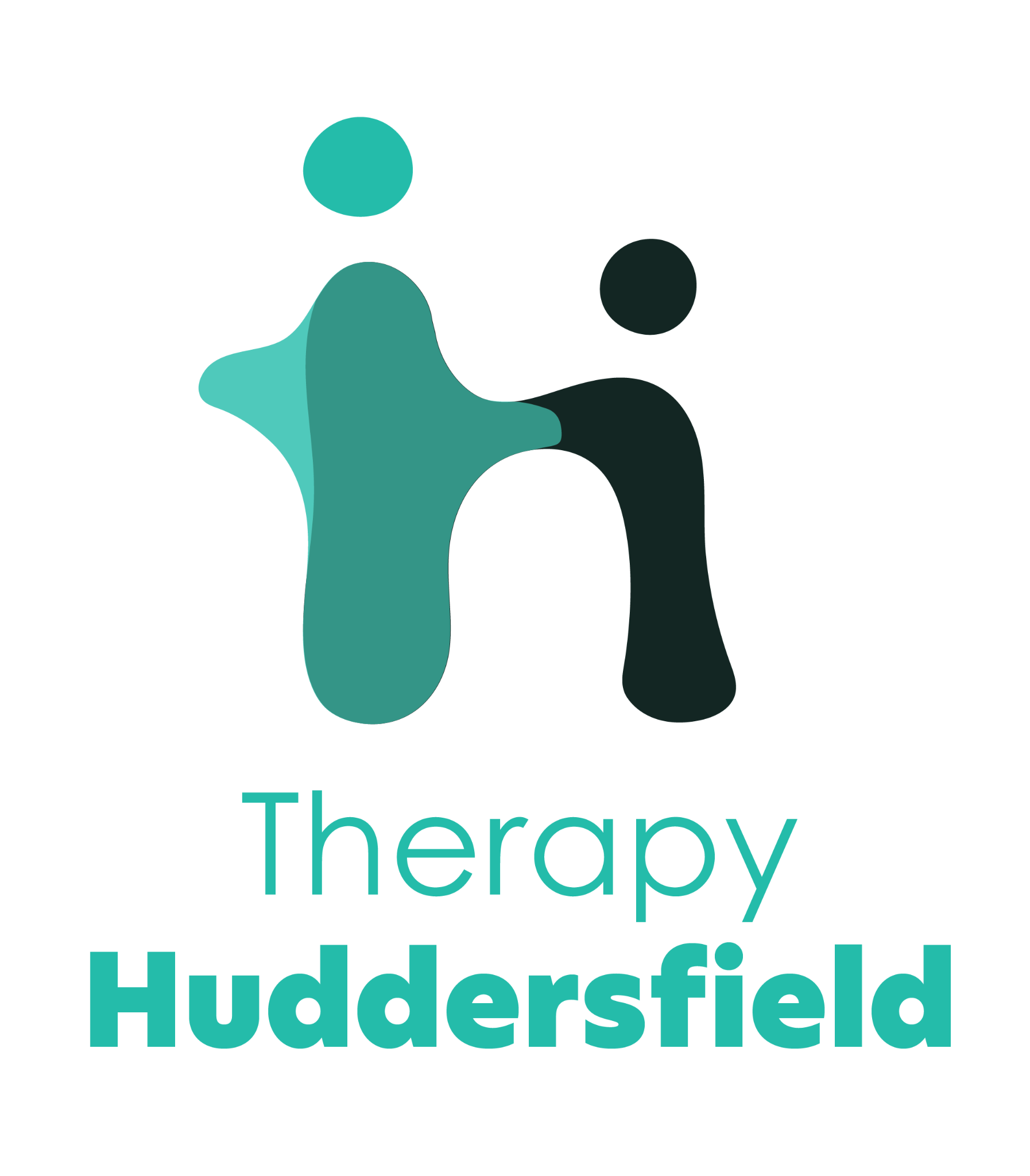 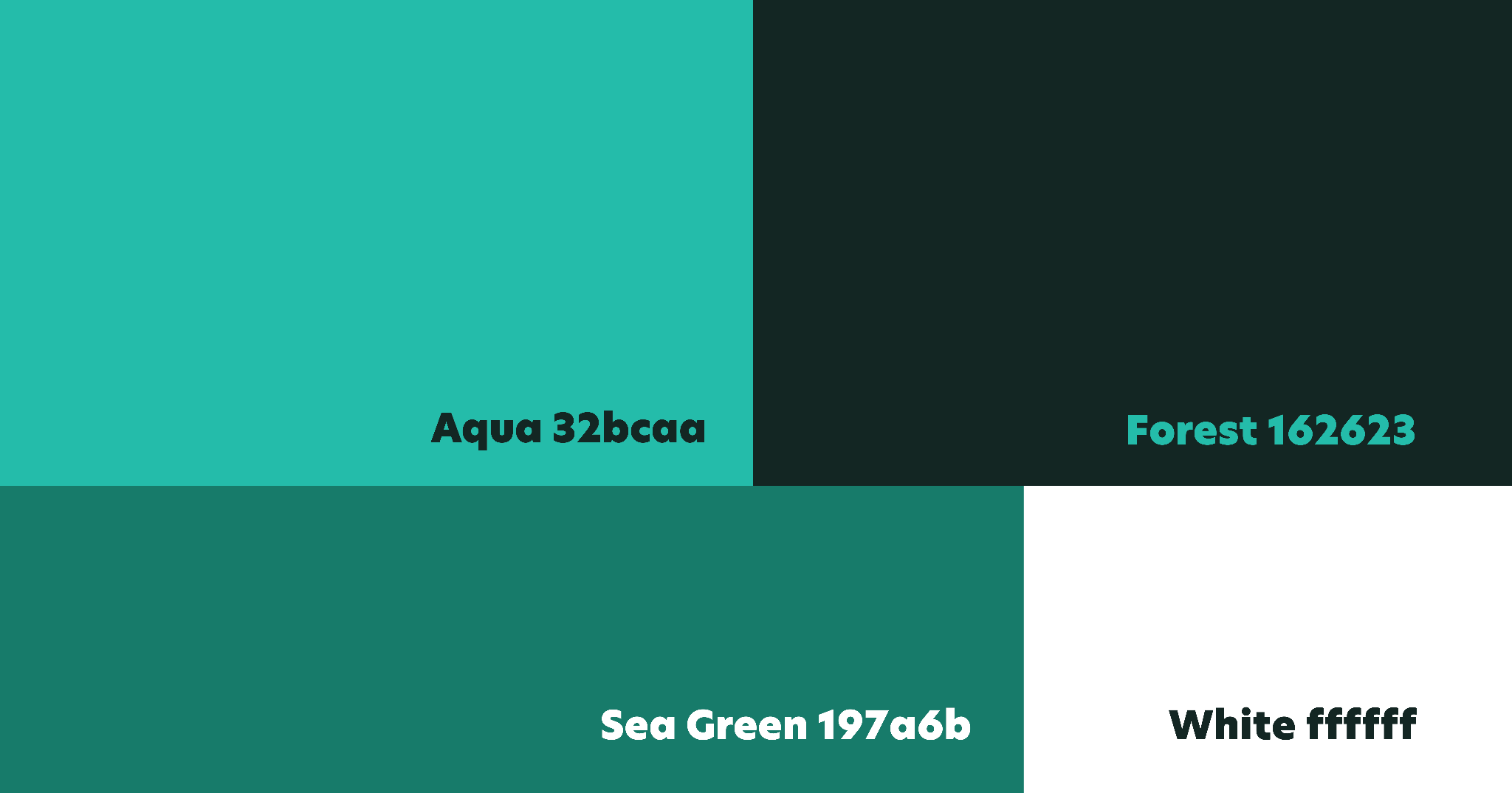 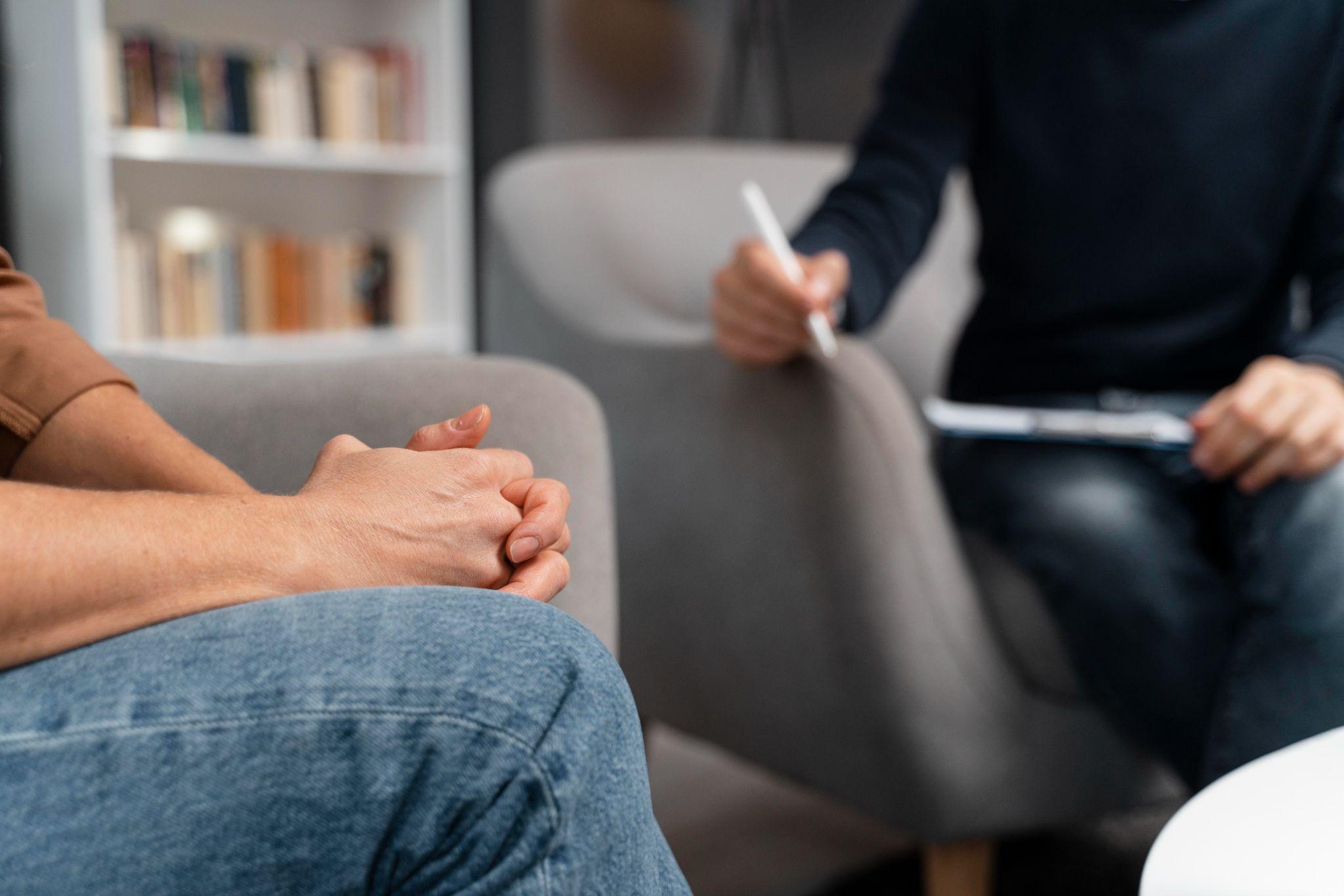 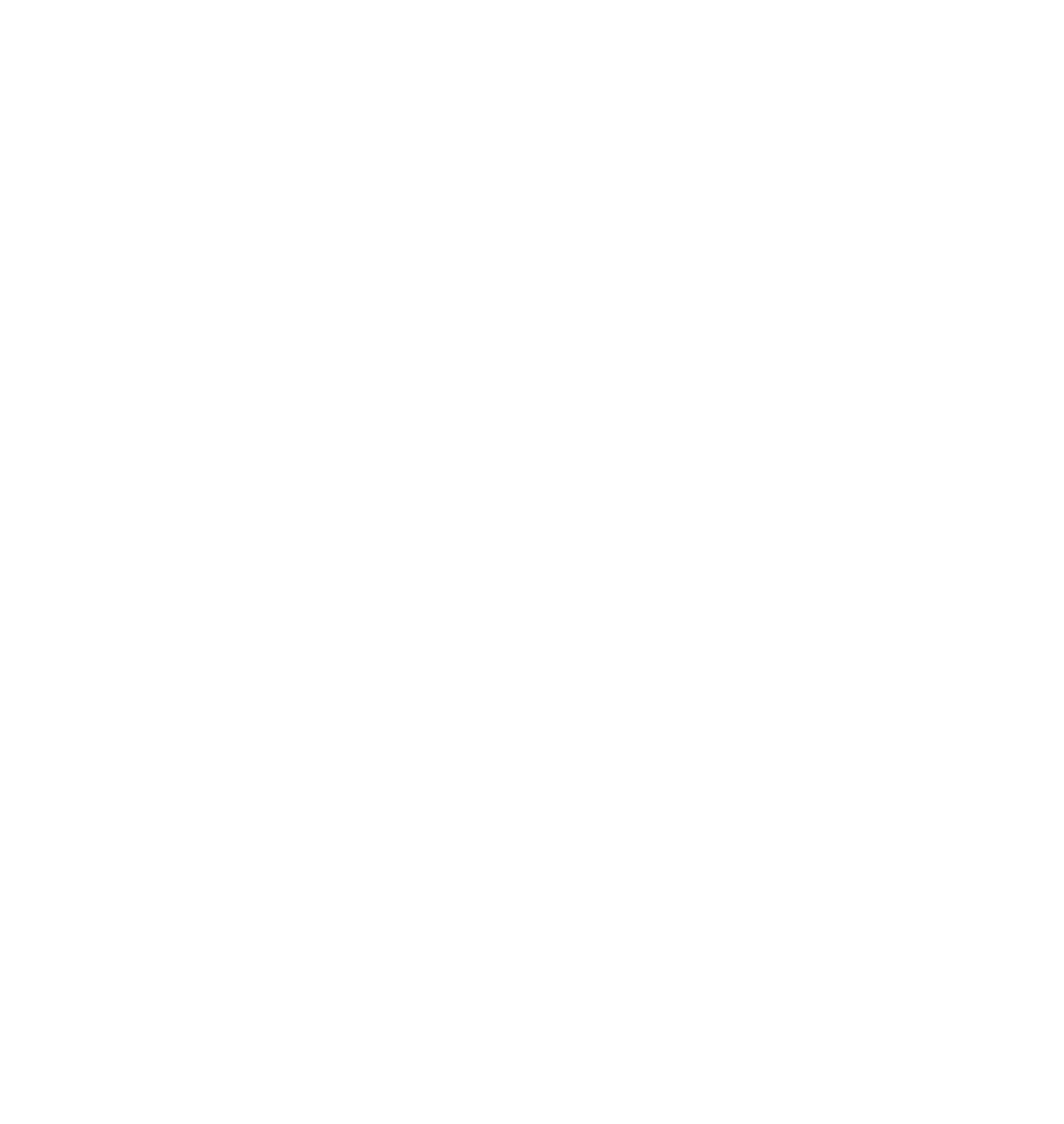 The client was presented with two other concepts.